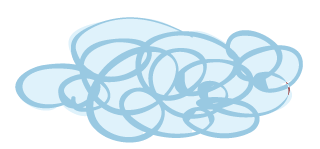 ỦY BAN NHÂN DÂN QUẬN 8
TRƯỜNG TIỂU HỌC NGUYỄN TRUNG NGẠN
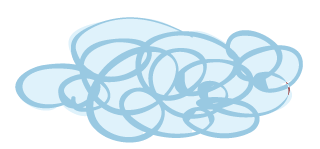 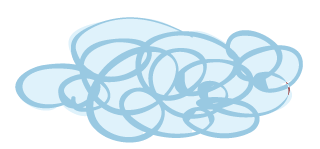 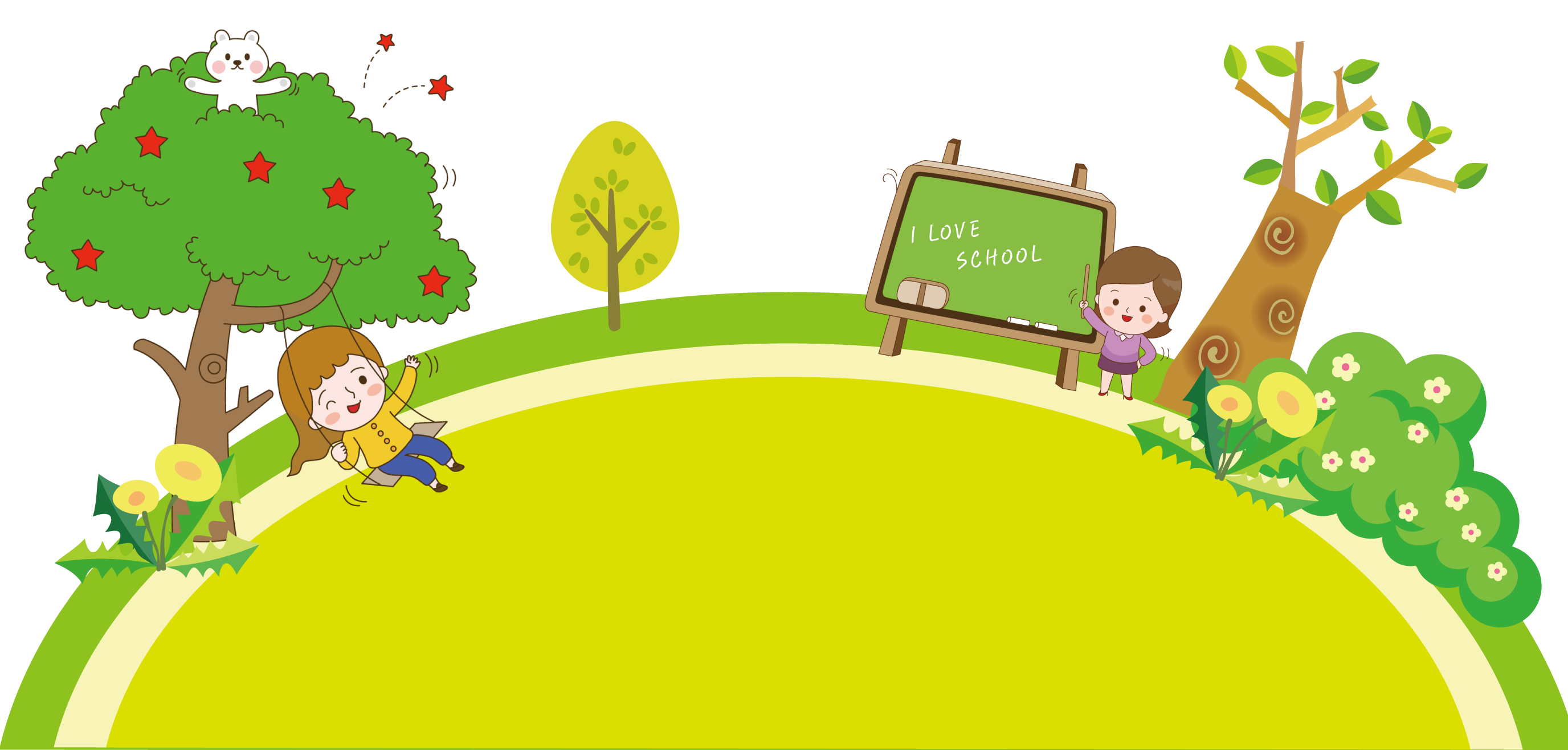 Thứ…..ngày ….tháng….năm 2023
Đạo đức Tuần 25
Chủ đề: Tìm kiếm sự hỗ trợ
Bài 12: Tìm kiếm sự hỗ trợ khi ở nơi công cộng (Tiết 1)
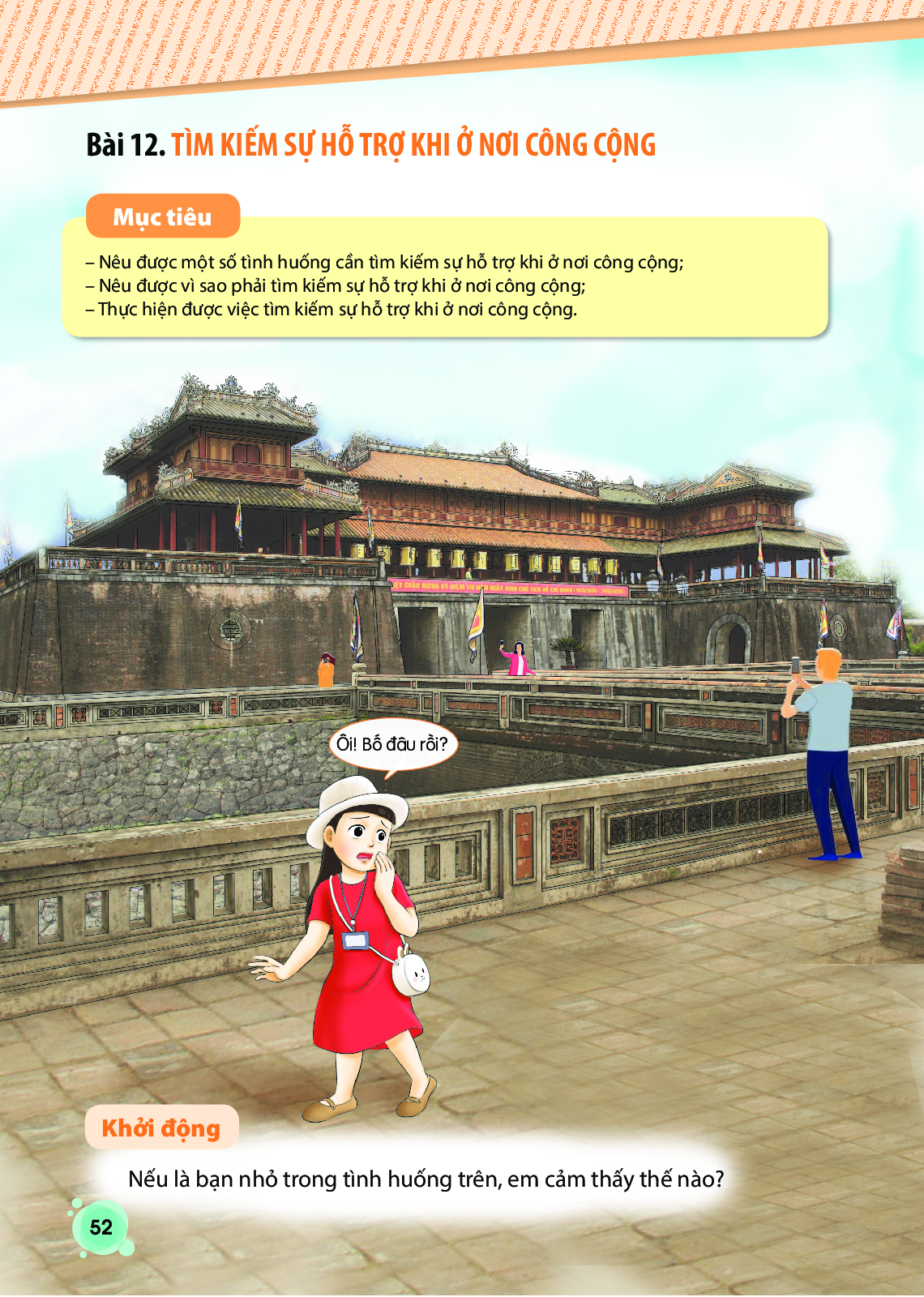 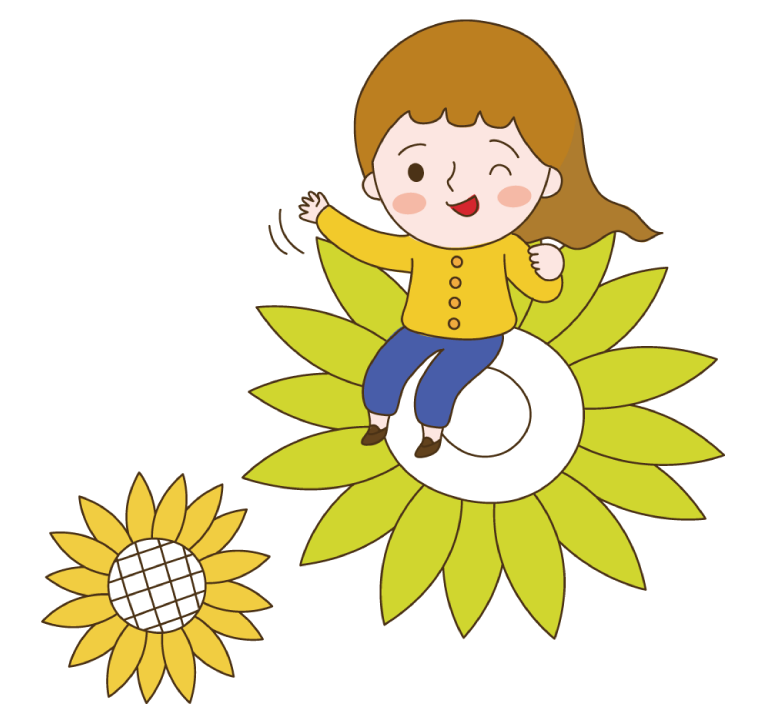 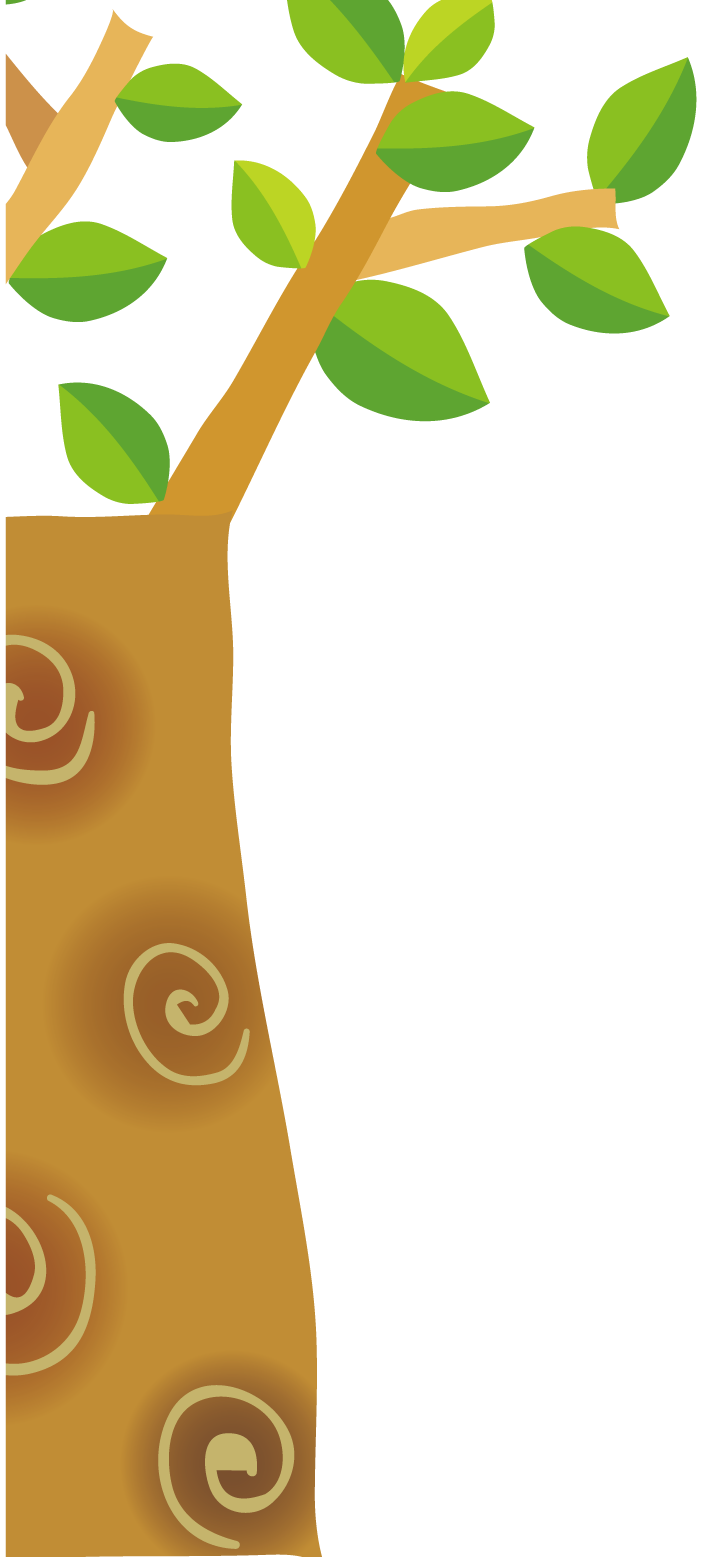 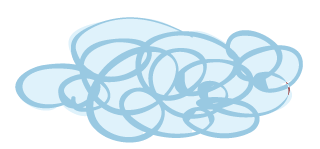 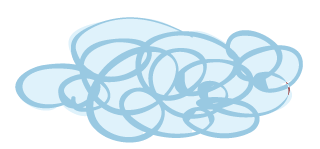 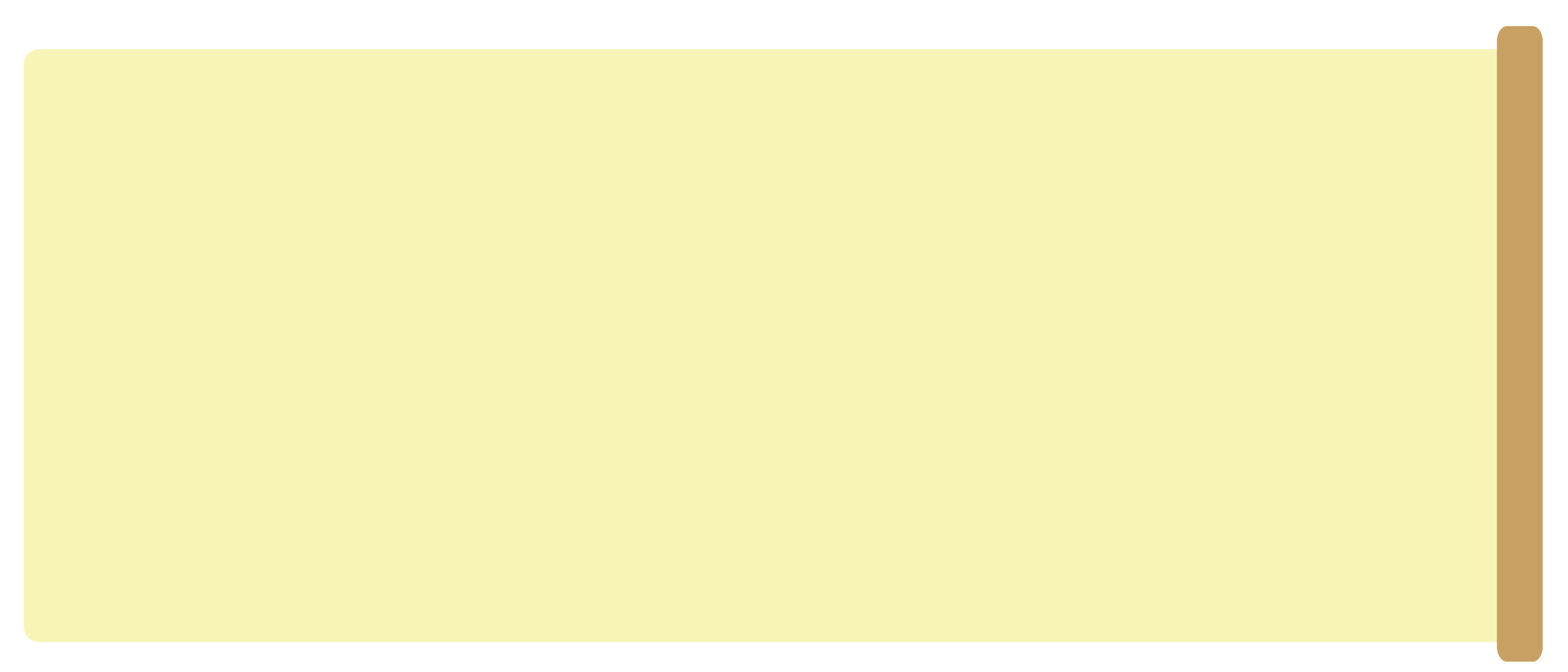 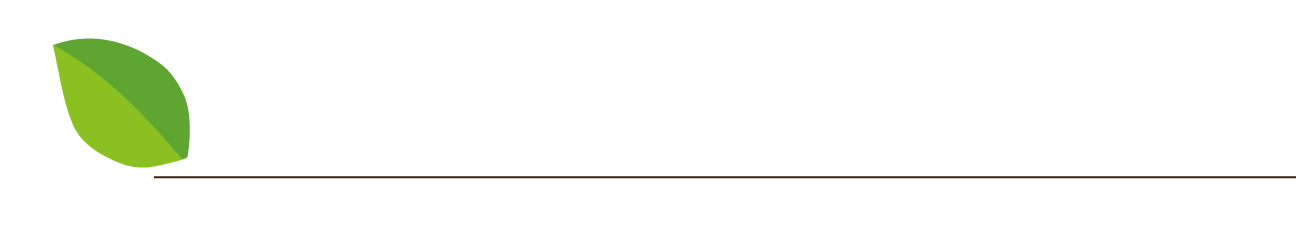 Chuyện gì xảy ra với bạn nhỏ?
Bạn nhỏ bị lạc mất bố
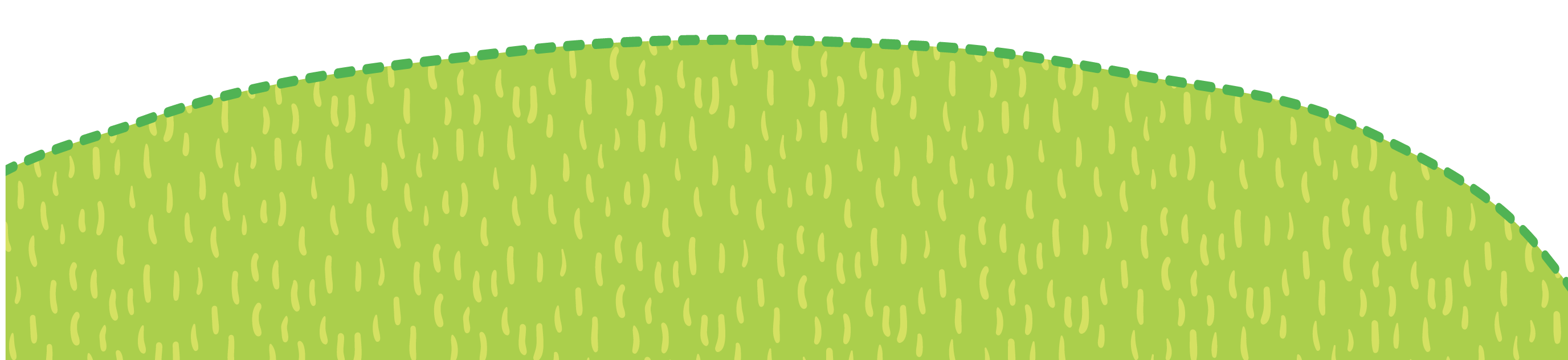 Nếu là bạn nhỏ trong tình huống trên, em sẽ cảm thấy thế nào ?
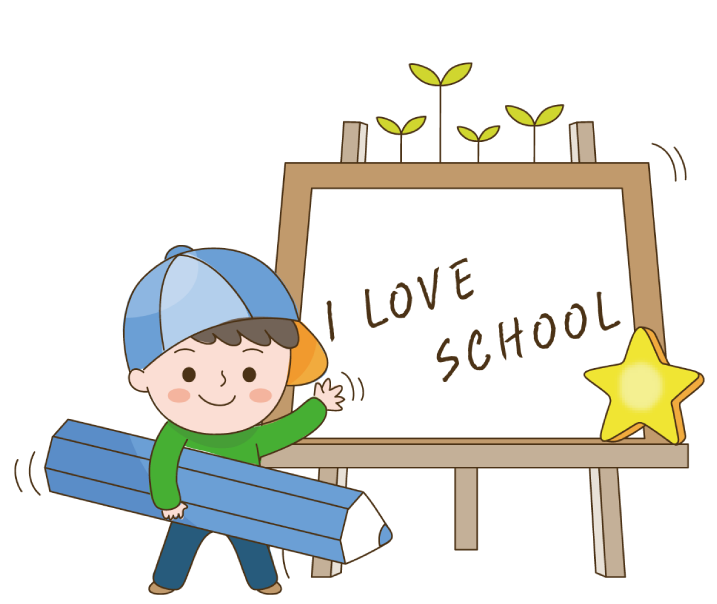 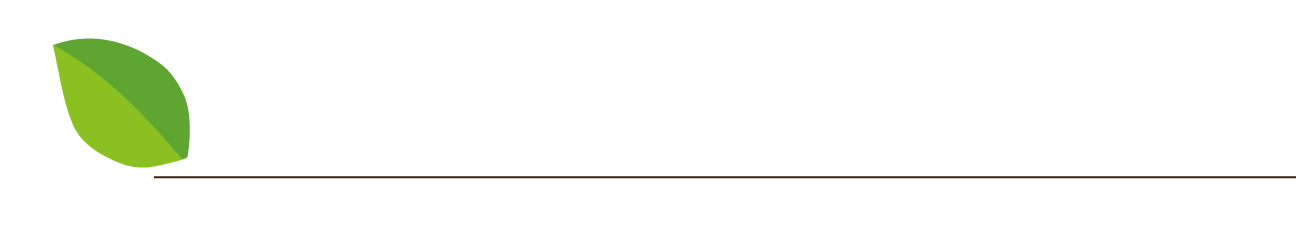 Lo sợ, hoảng  hốt….
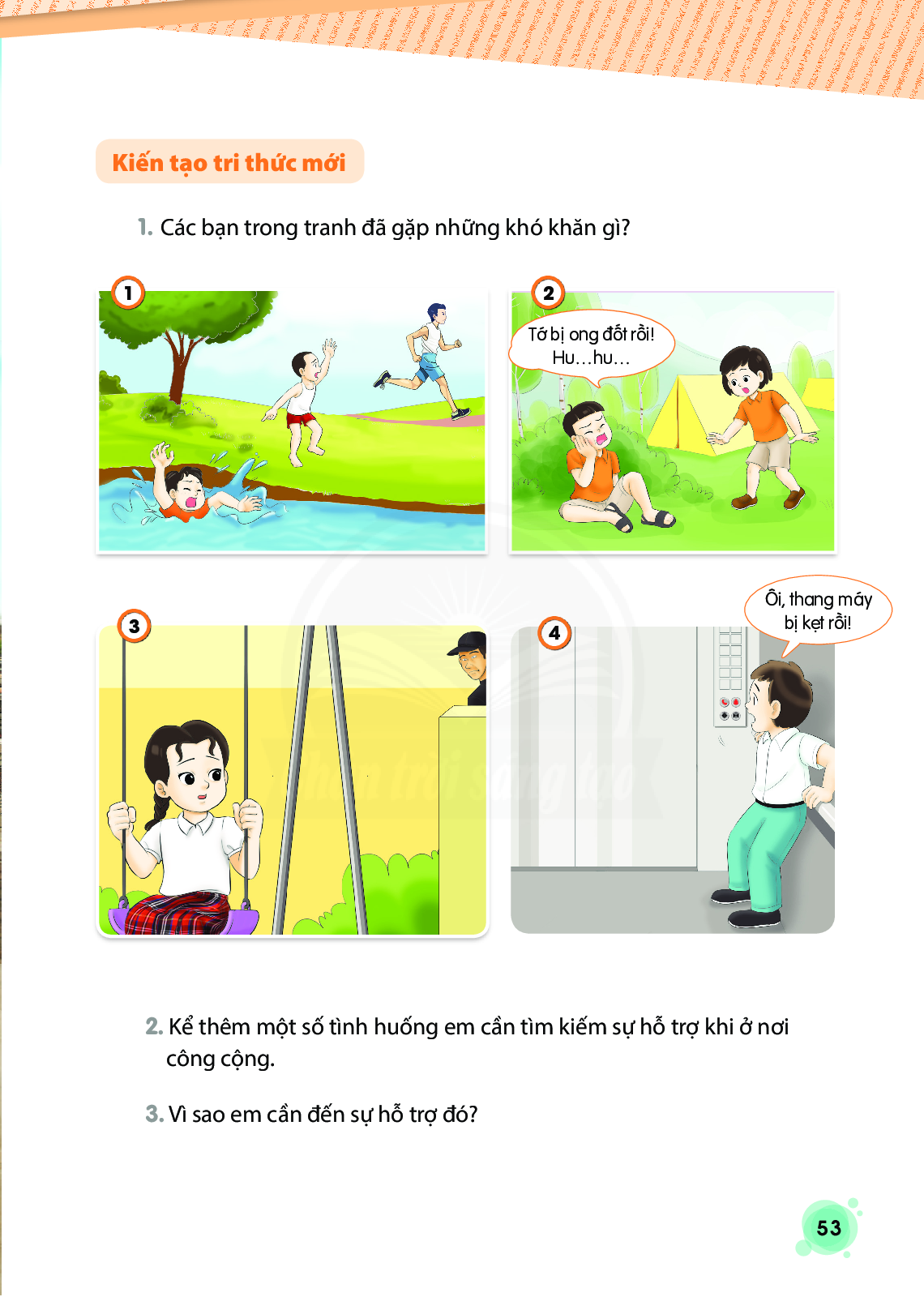 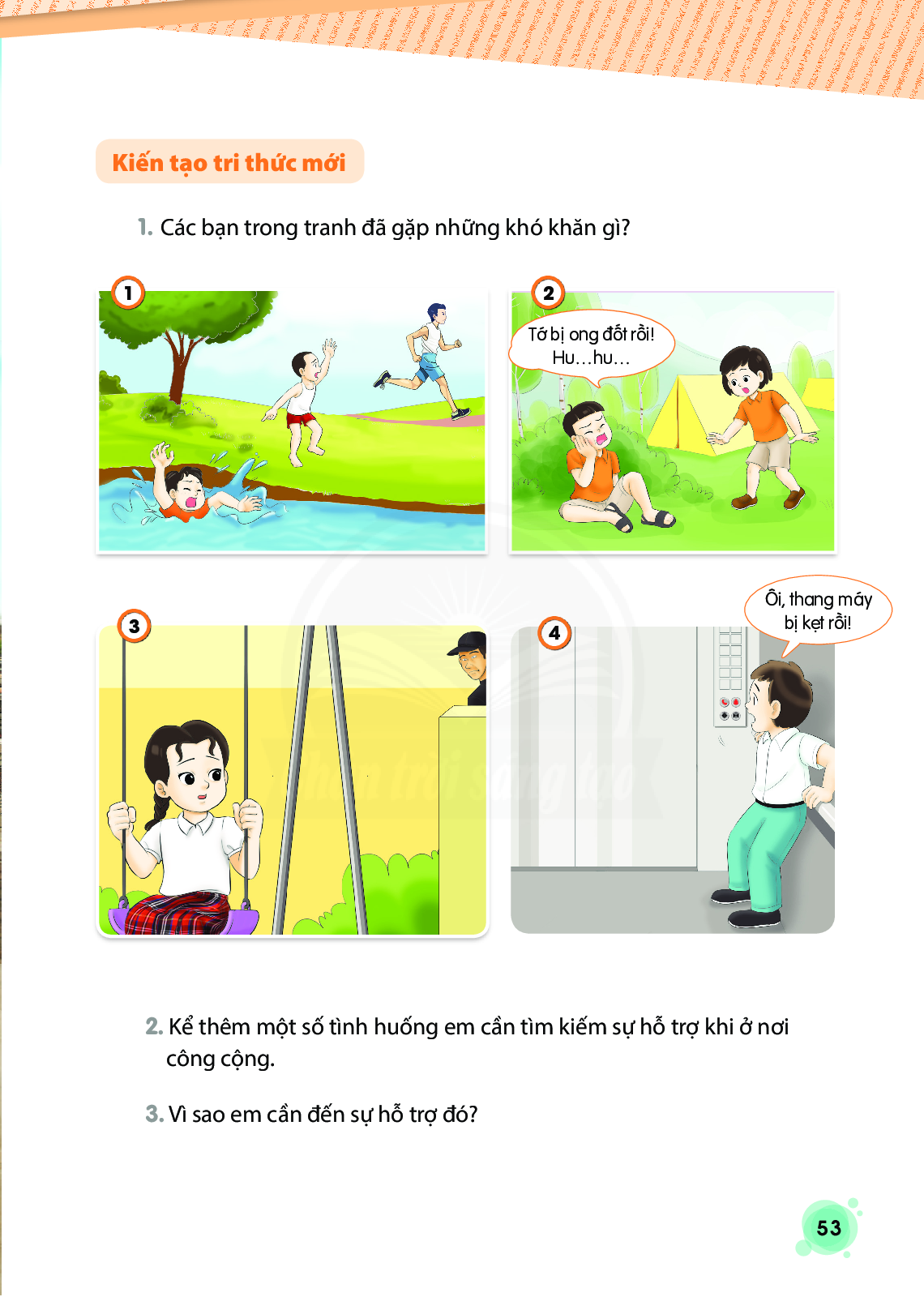 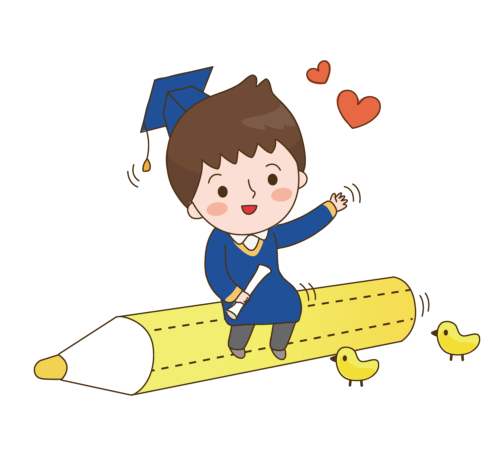 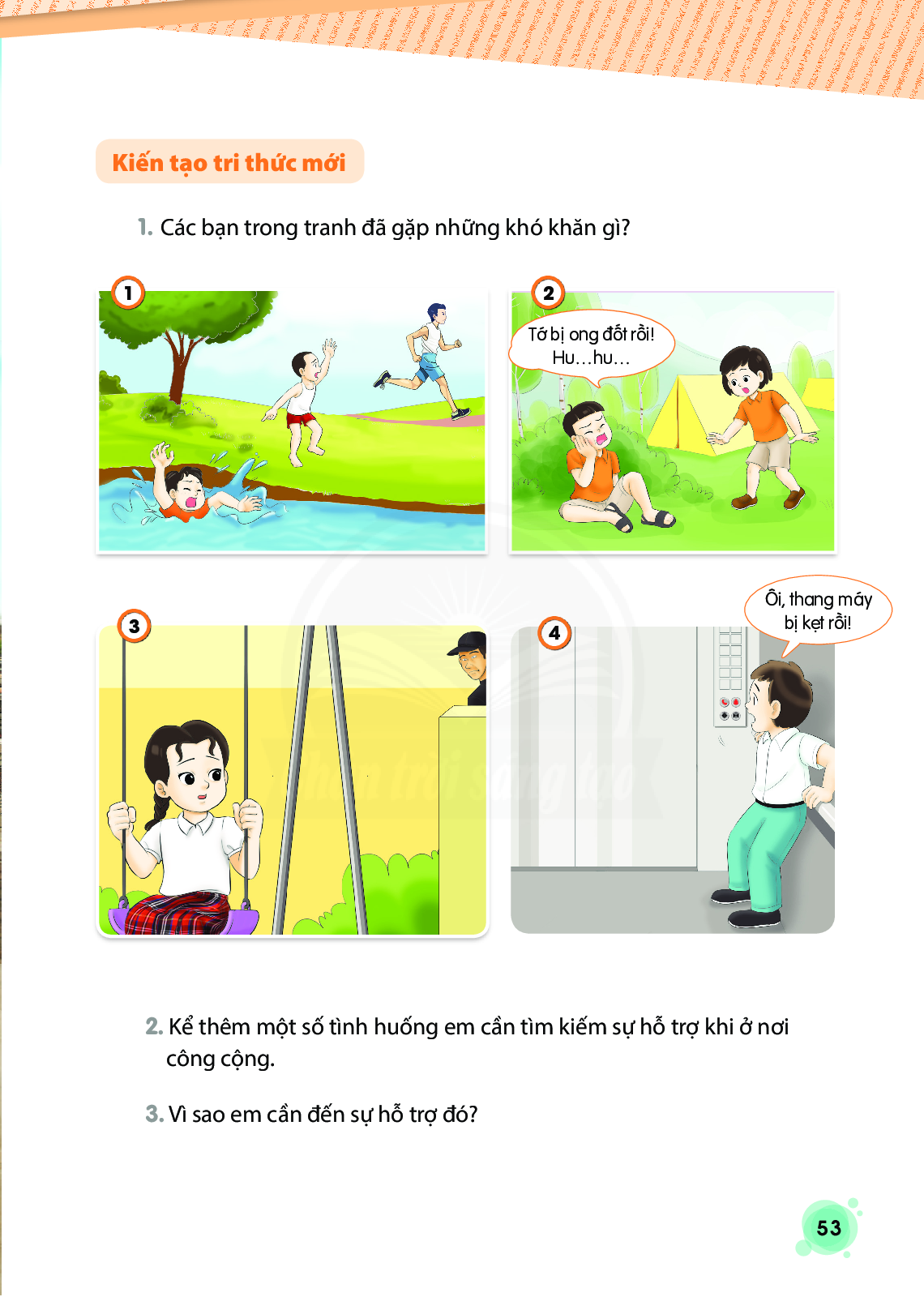 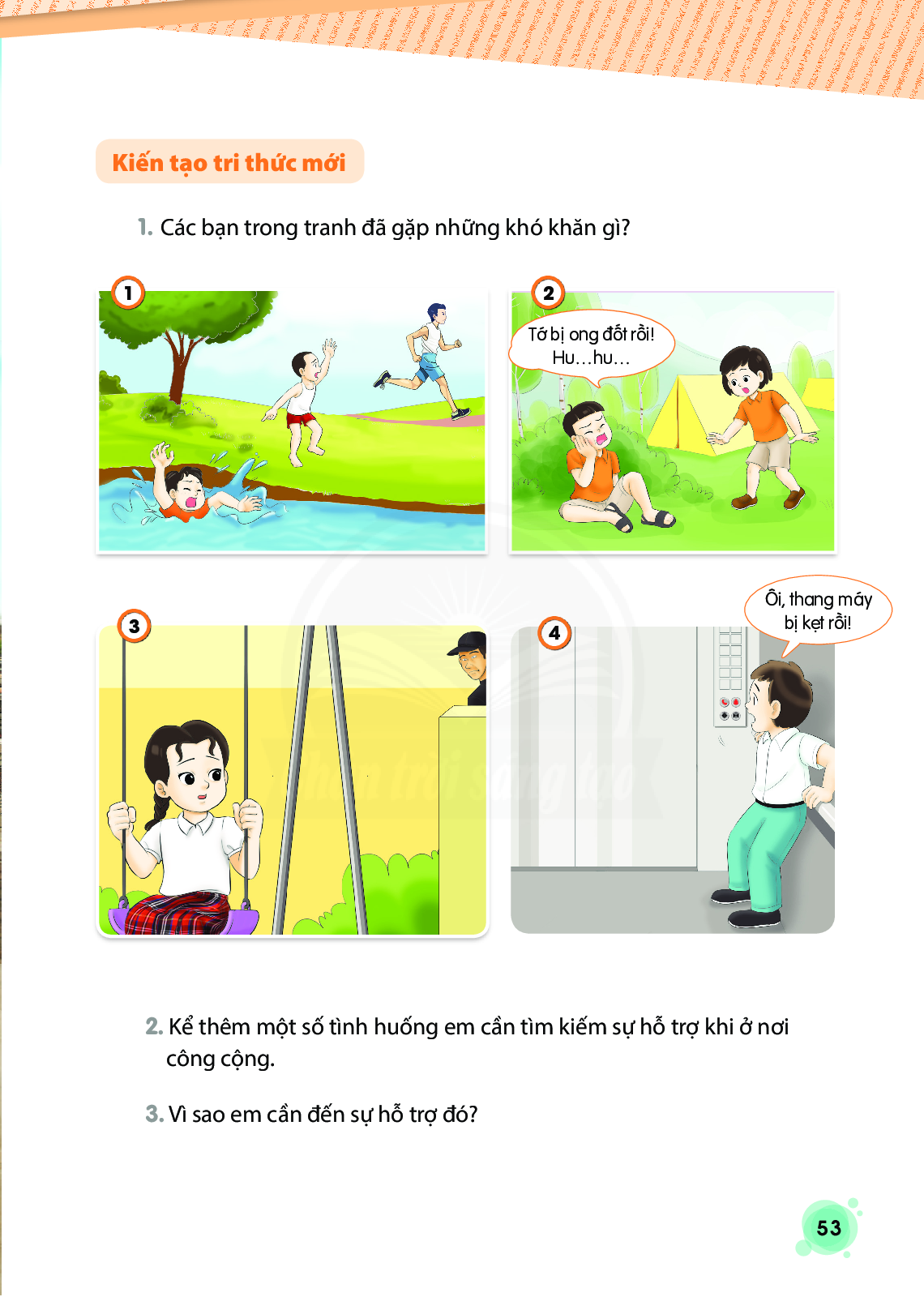 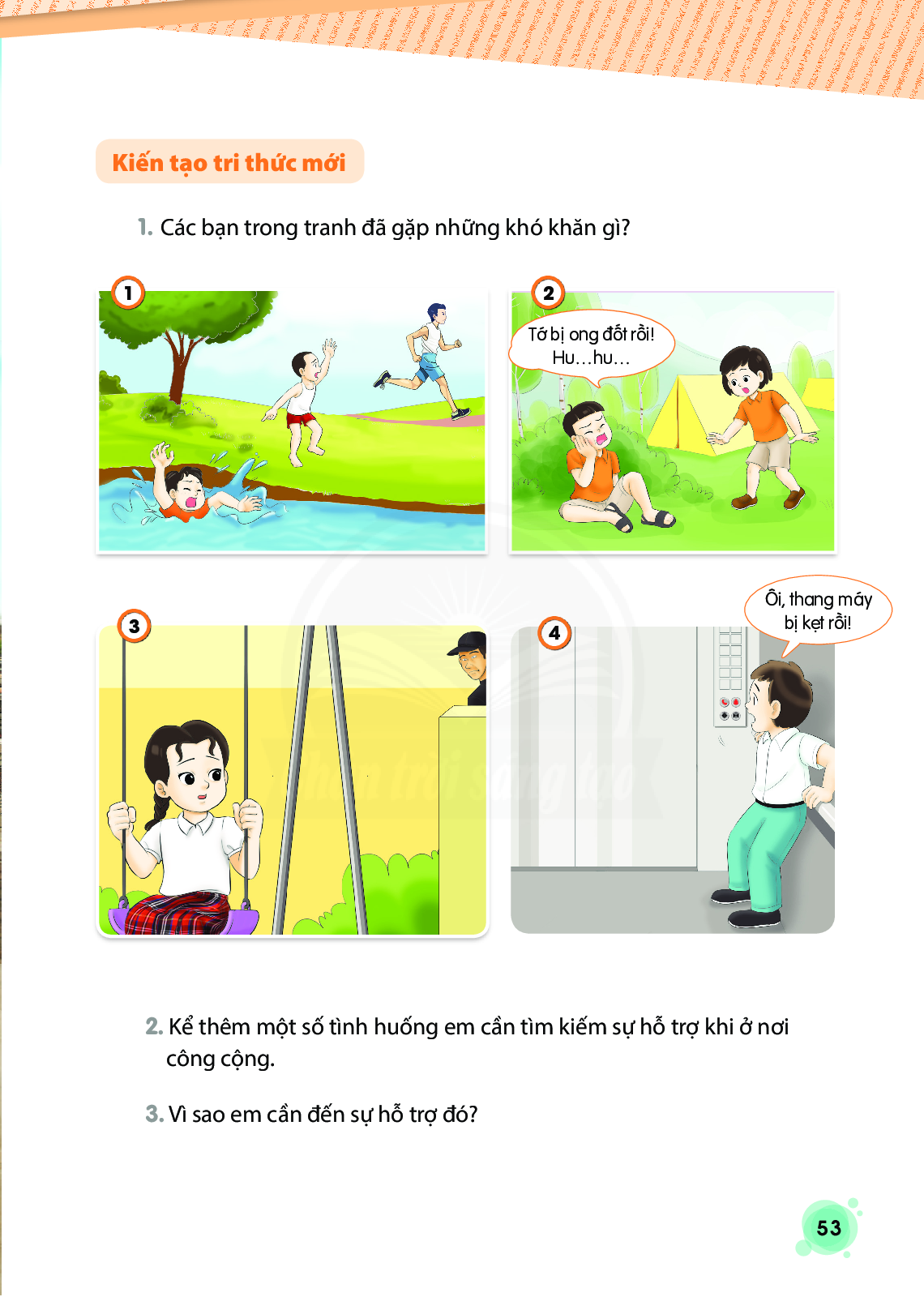 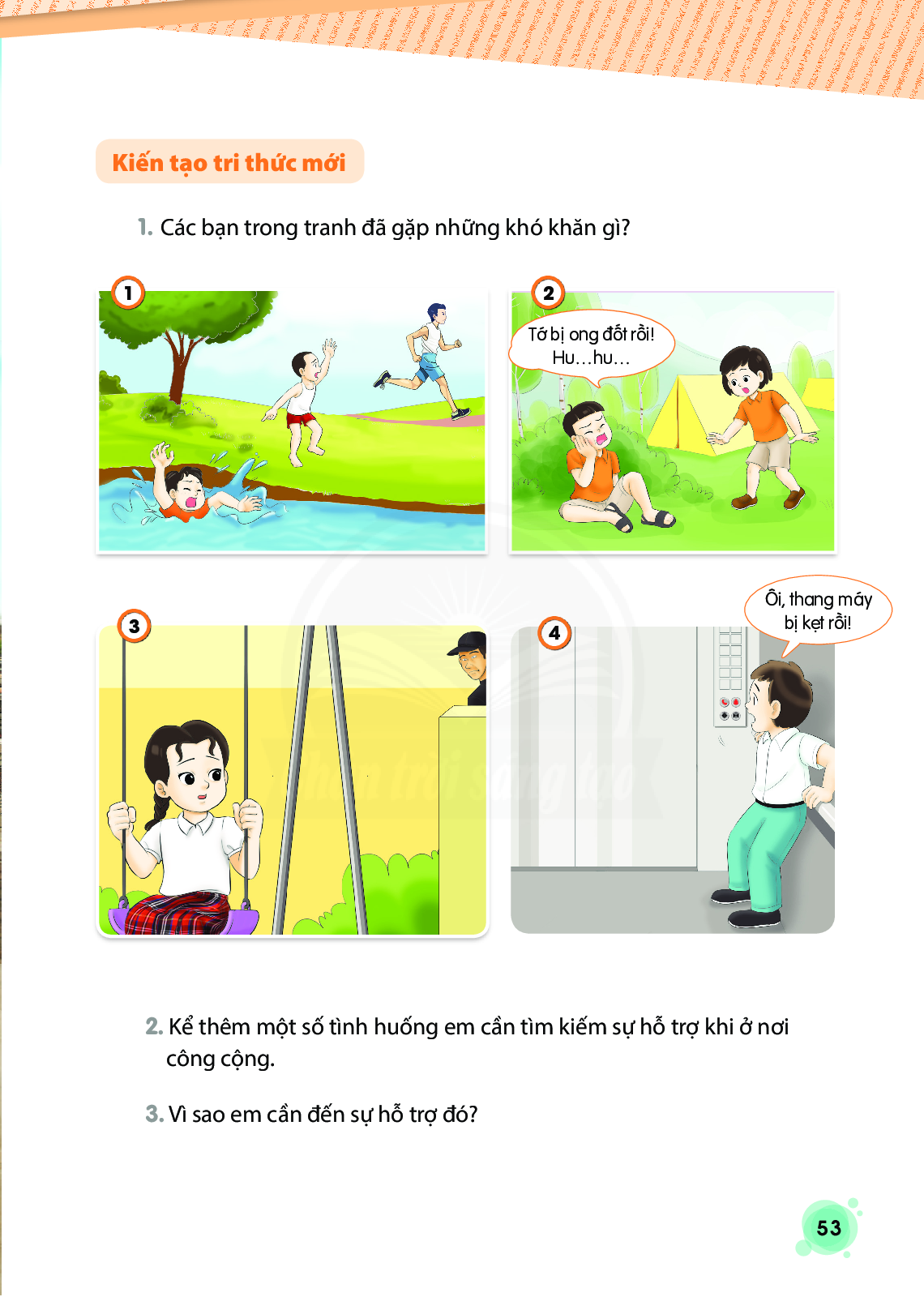 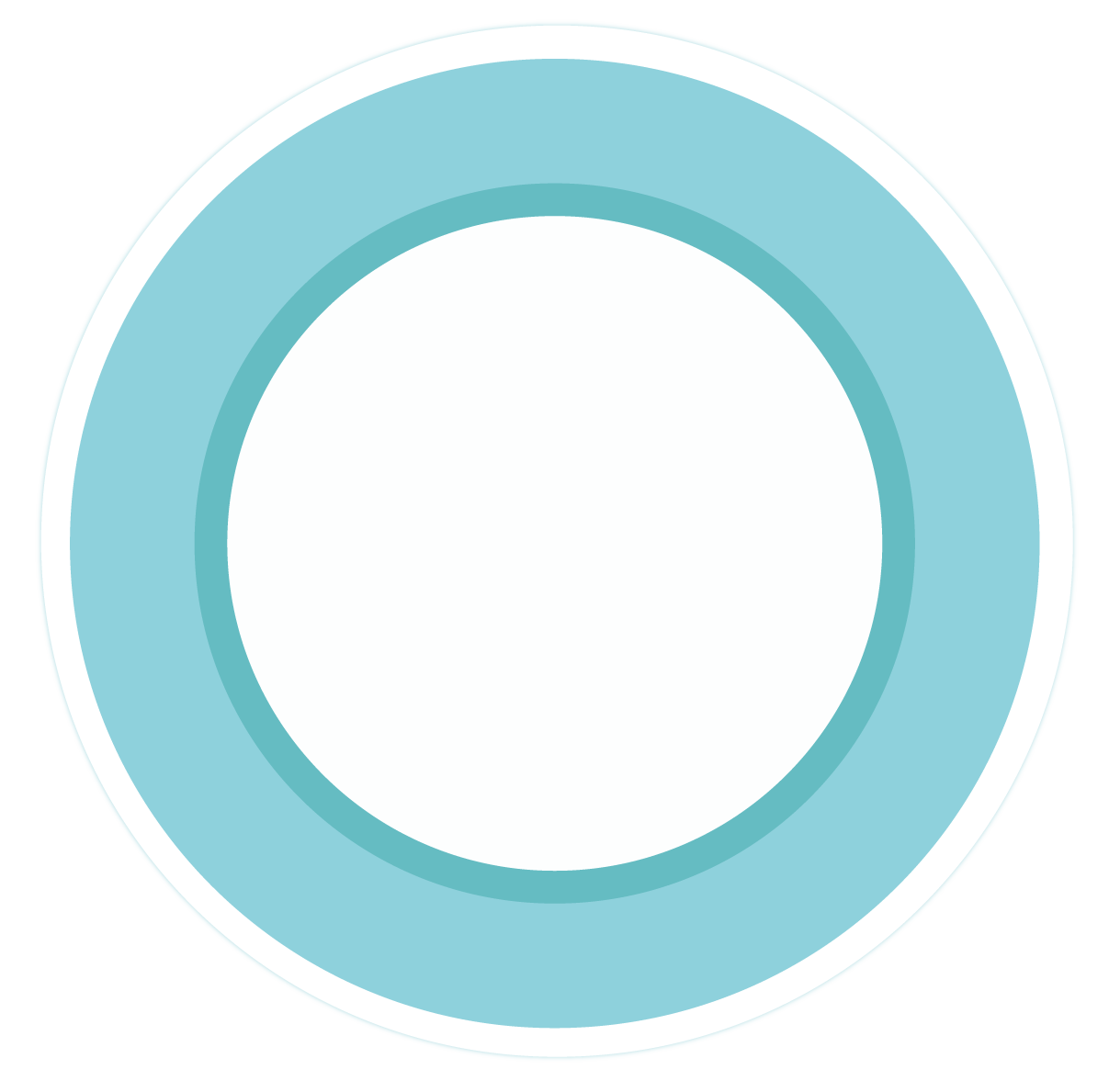 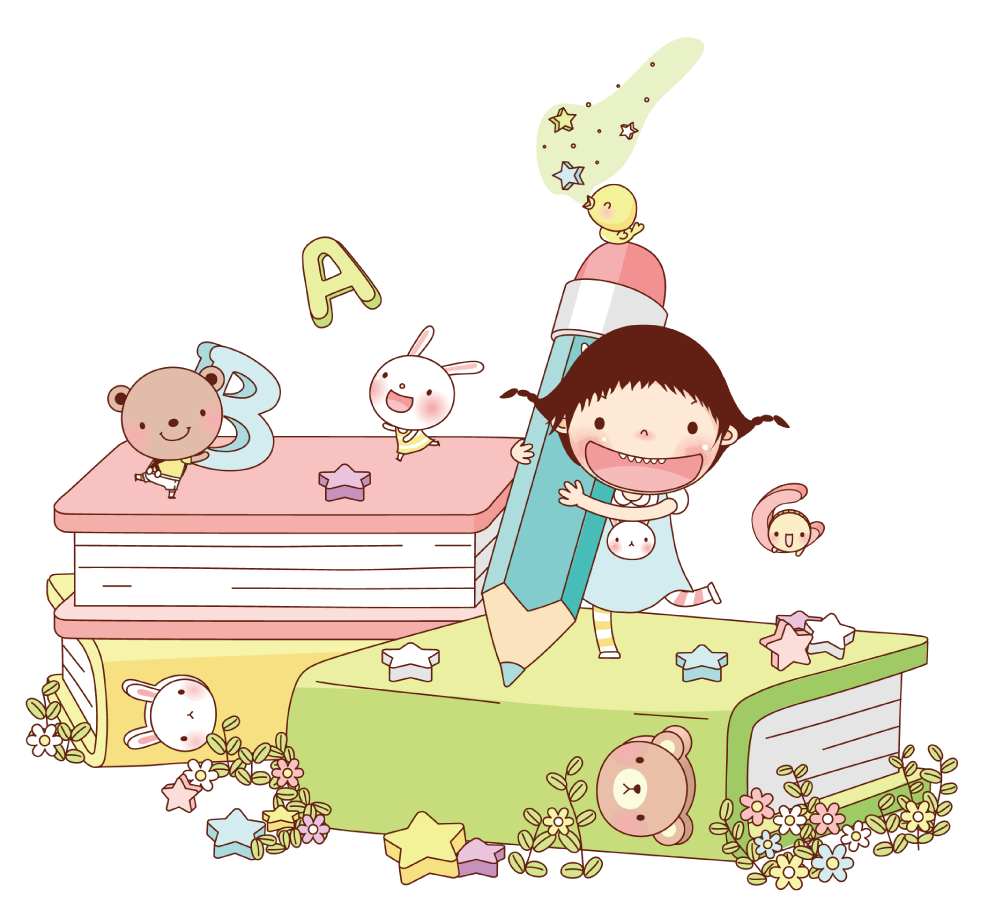 Các bạn trong tranh đã gặp 
những khó khăn gì?
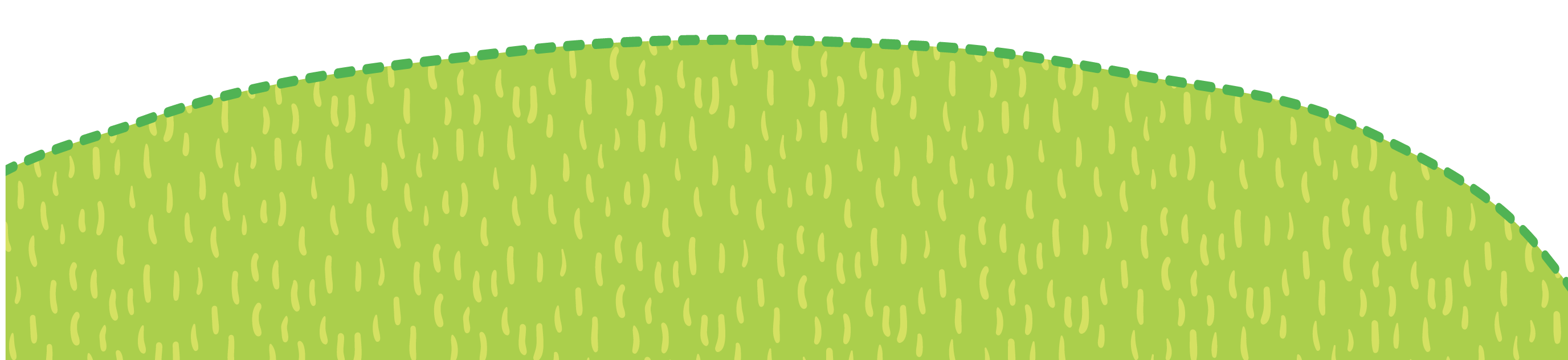 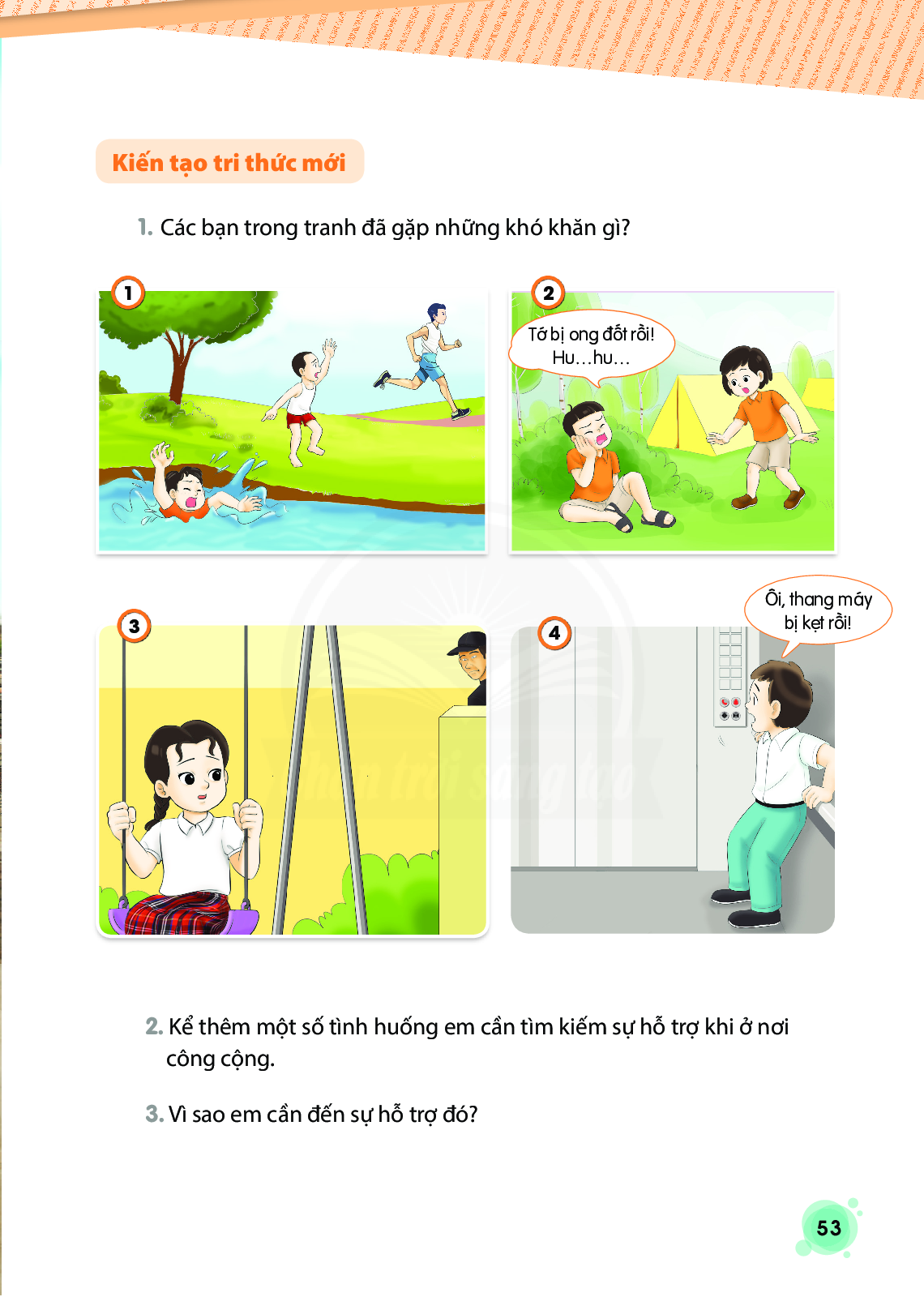 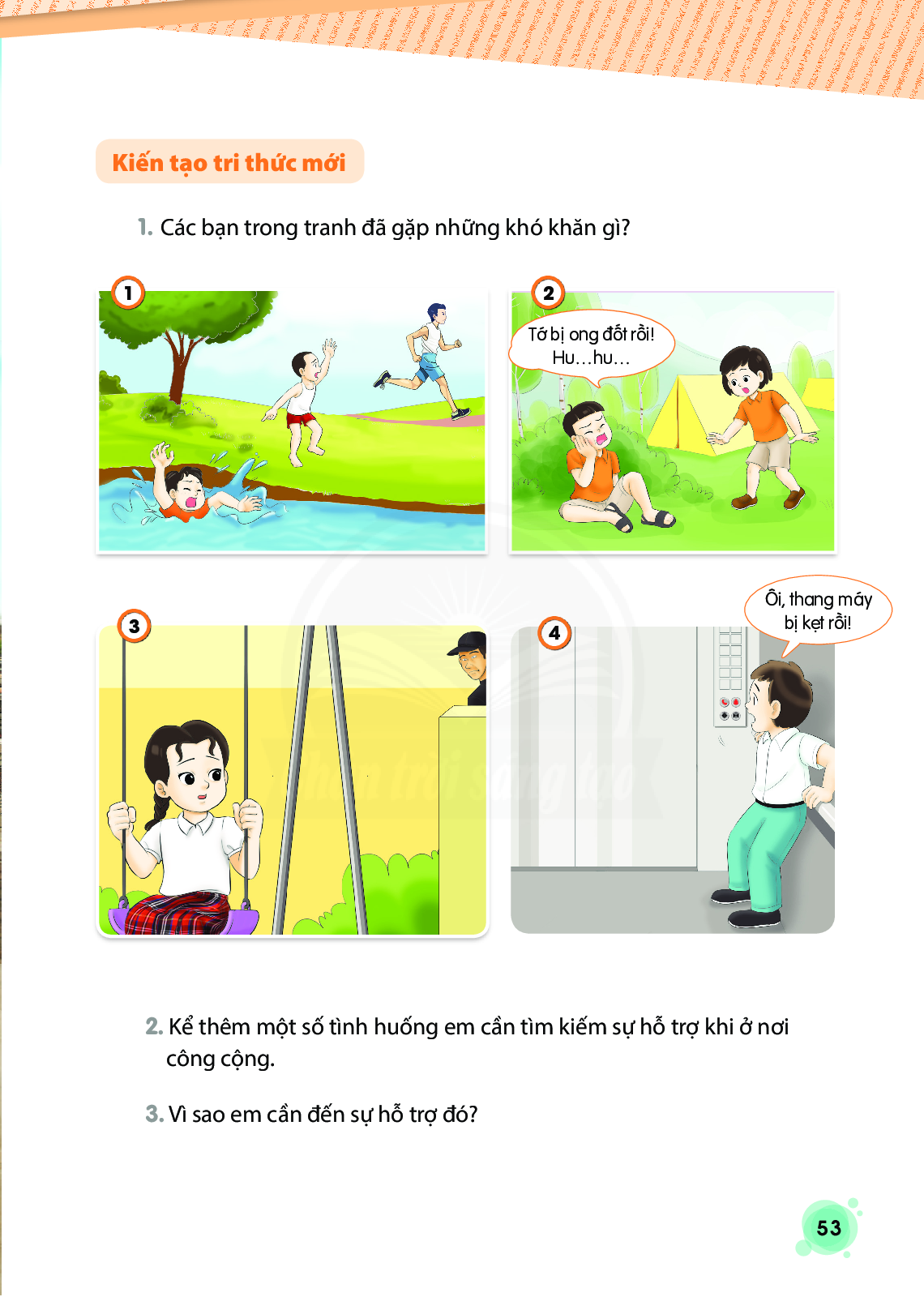 Bạn gái bị người lạ theo dõi khi ở một mình
Bạn trai bị ong đốt khi chơi đi dã ngoại
Bạn trai đang bị ngã xuống hồ nhưng không biết bơi
Bạn trai bị mắc kẹt trong thang máy khi ở một mình
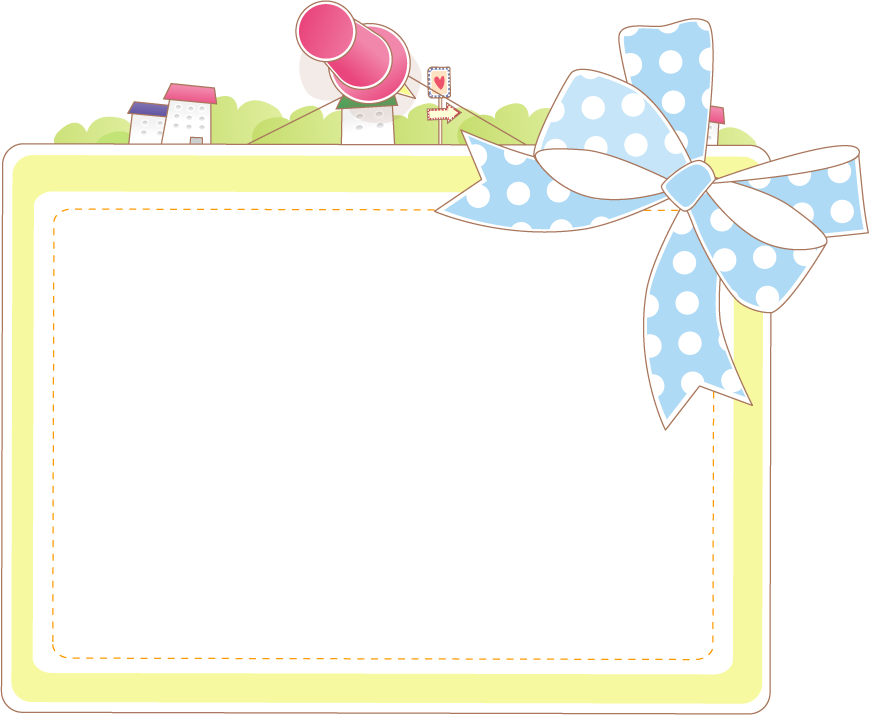 Kể thêm 
một số tình huống em cần sự hỗ trợ khi ở nơi công cộng
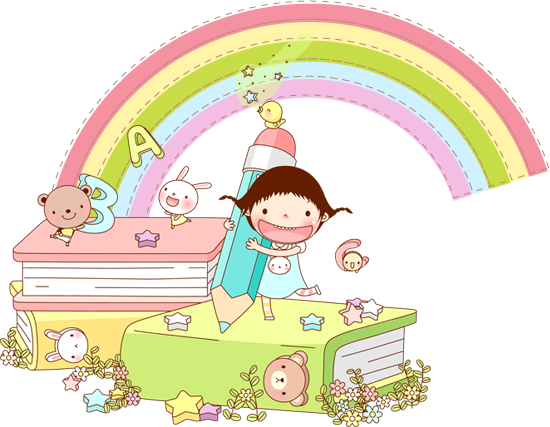 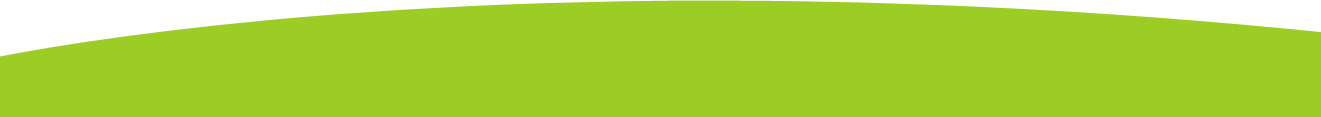 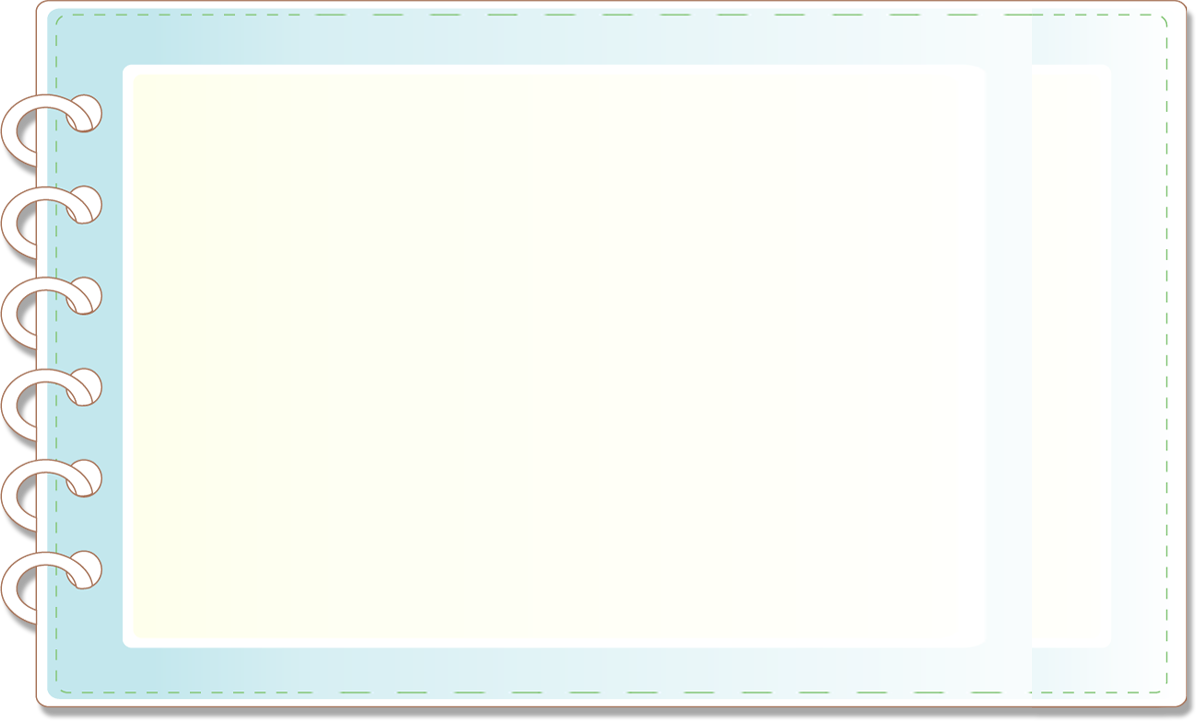 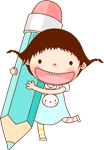 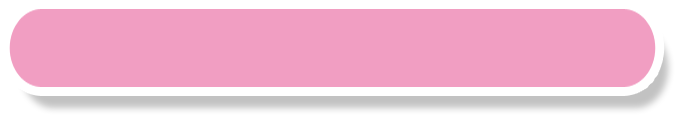 Em bị ngã khi tập xe đạp
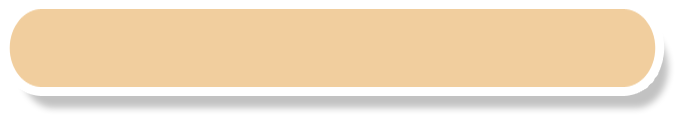 Em bị mất đồ dùng học tập
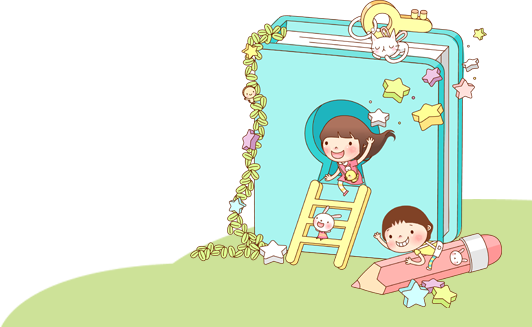 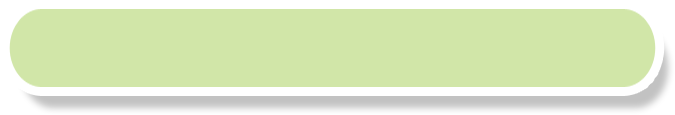 Em bị thương khi vui chơi
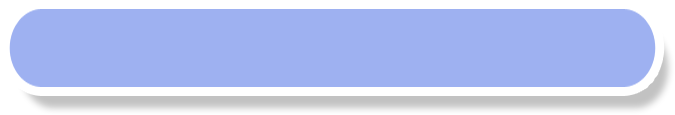 ………………………..
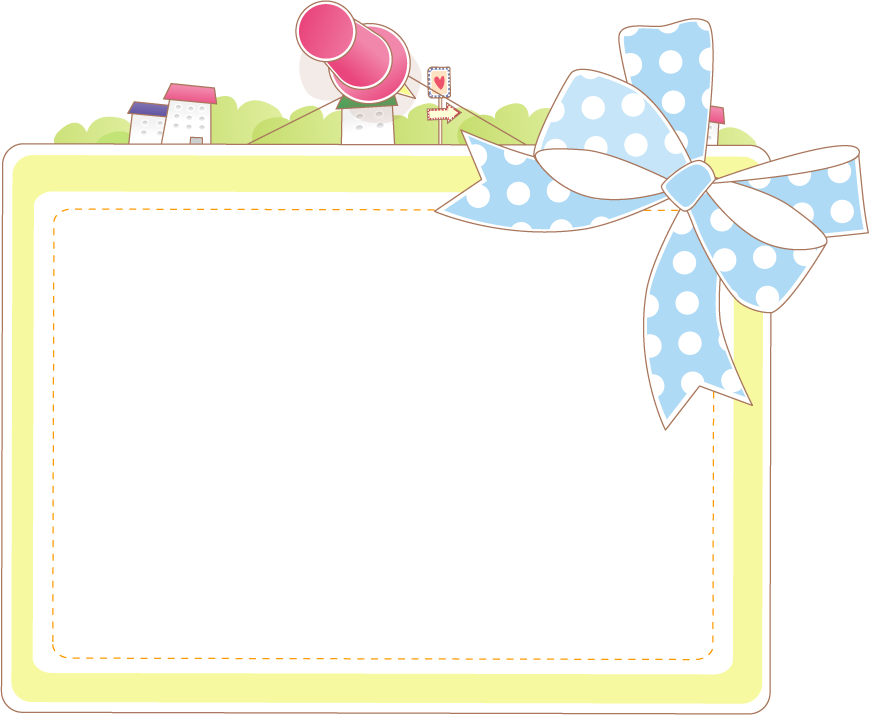 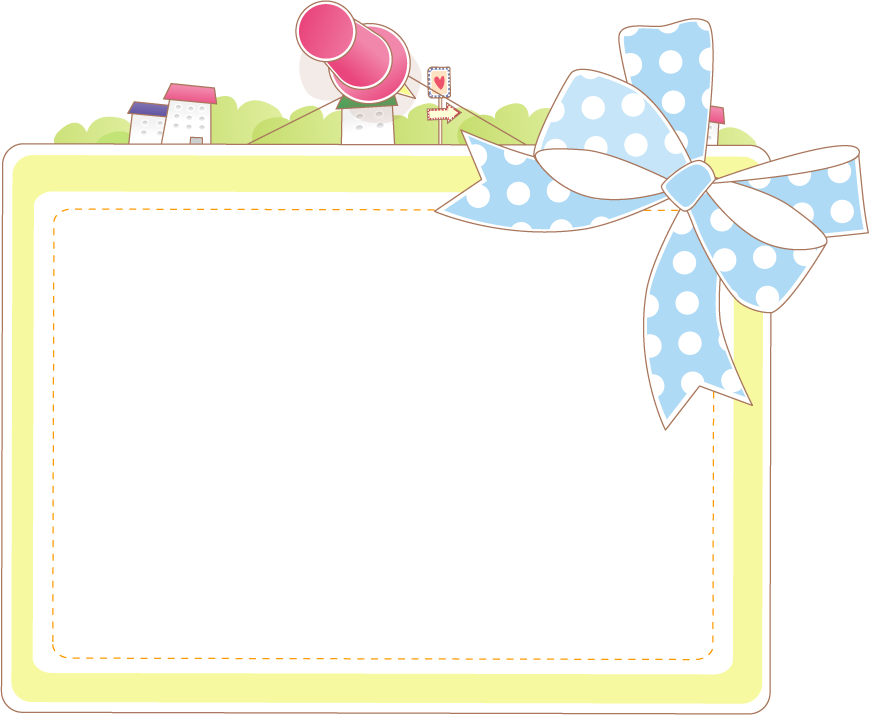 Vì sao 
em cần đến
 sự hỗ trợ đó?
Để xử lí sự việc dễ dàng và nhanh chóng hơn trước khi nó dẫn đến sự nguy hiểm
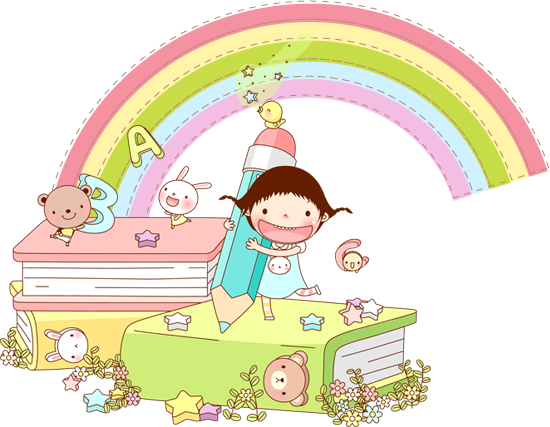 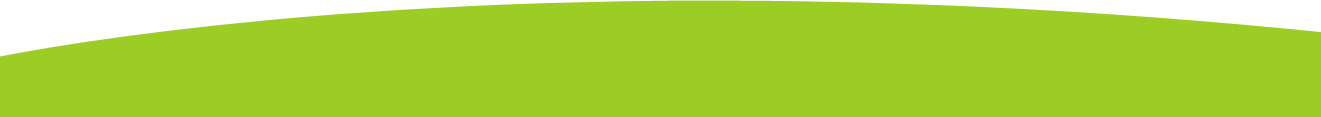 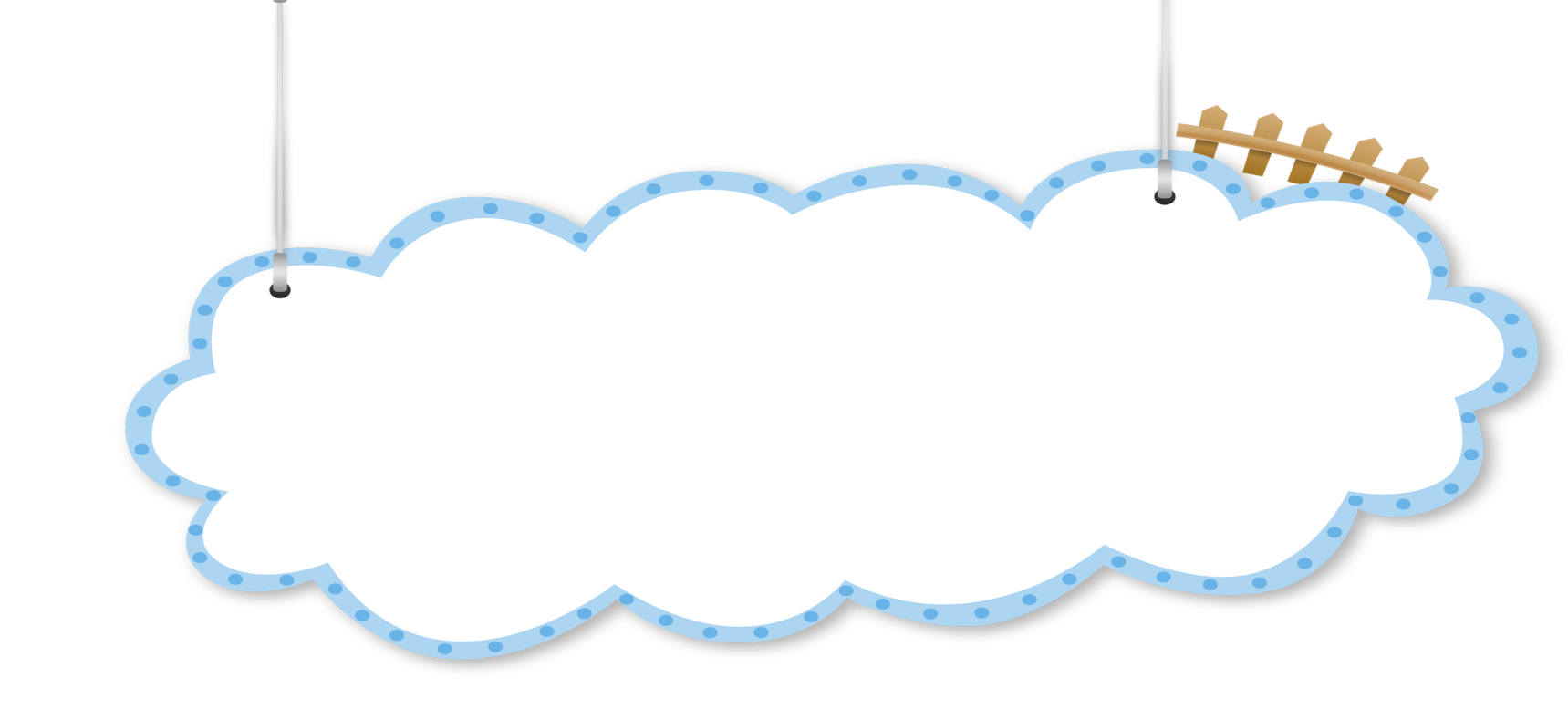 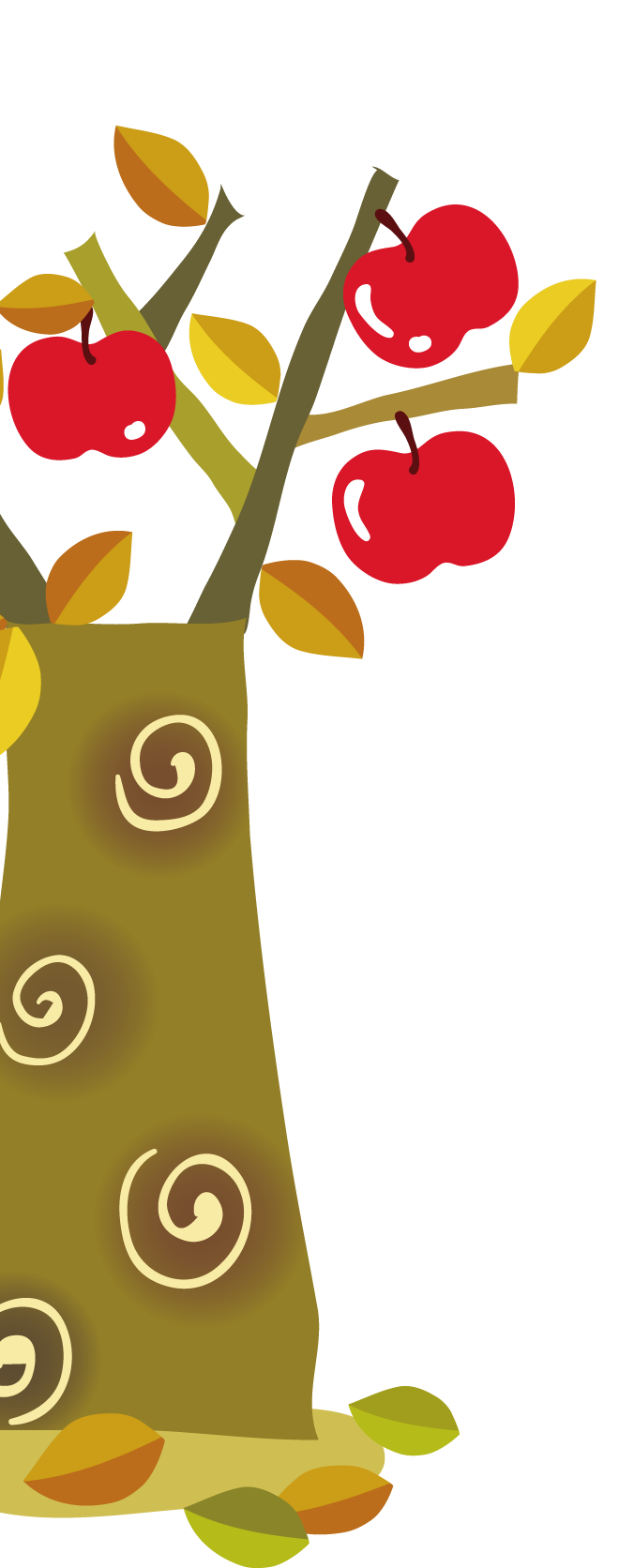 Quan sát tranh 
và trả lời câu hỏi
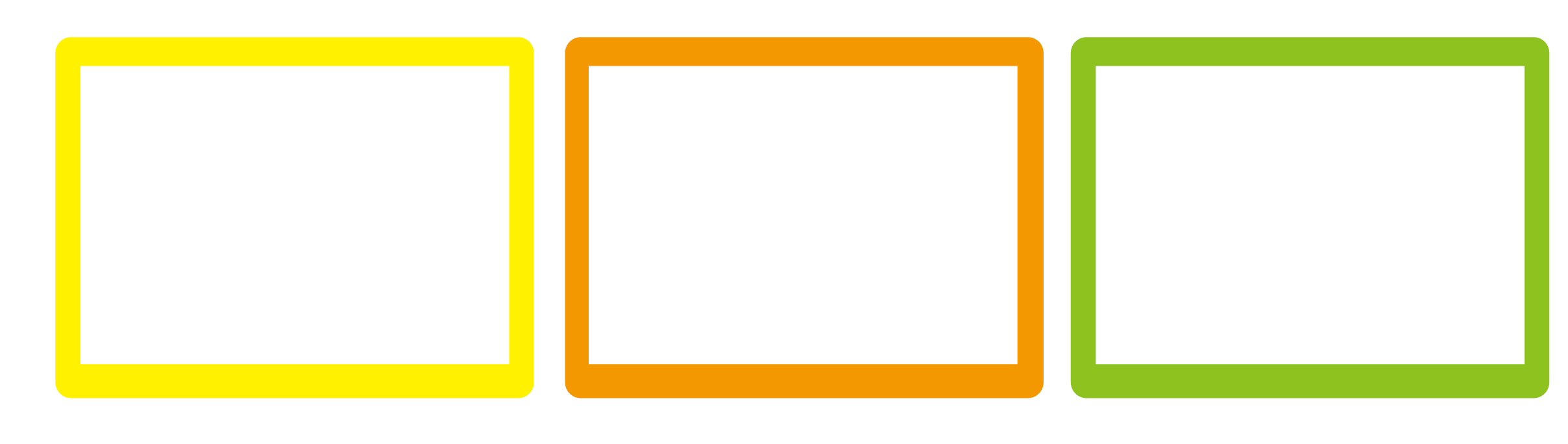 Bạn nhỏ 
gặp chuyện gì?
Bạn nhỏ 
đã làm gì?
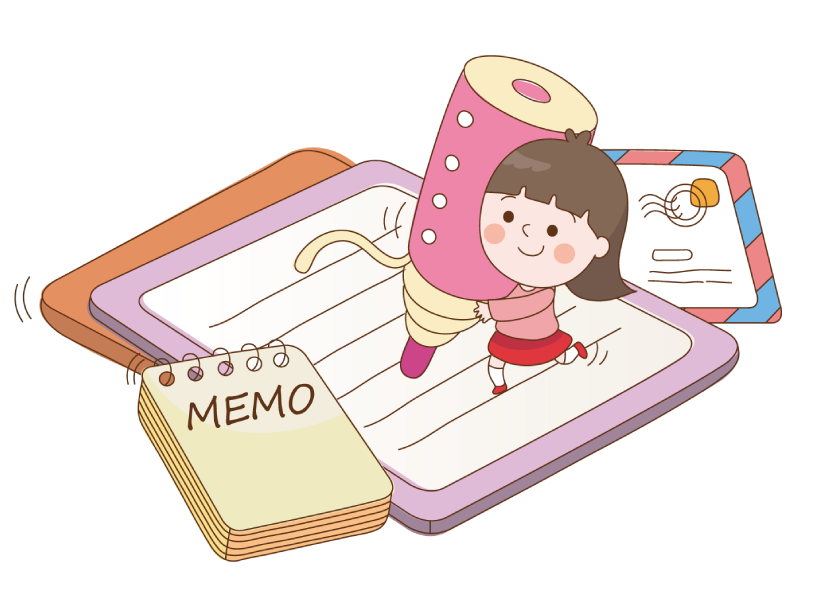 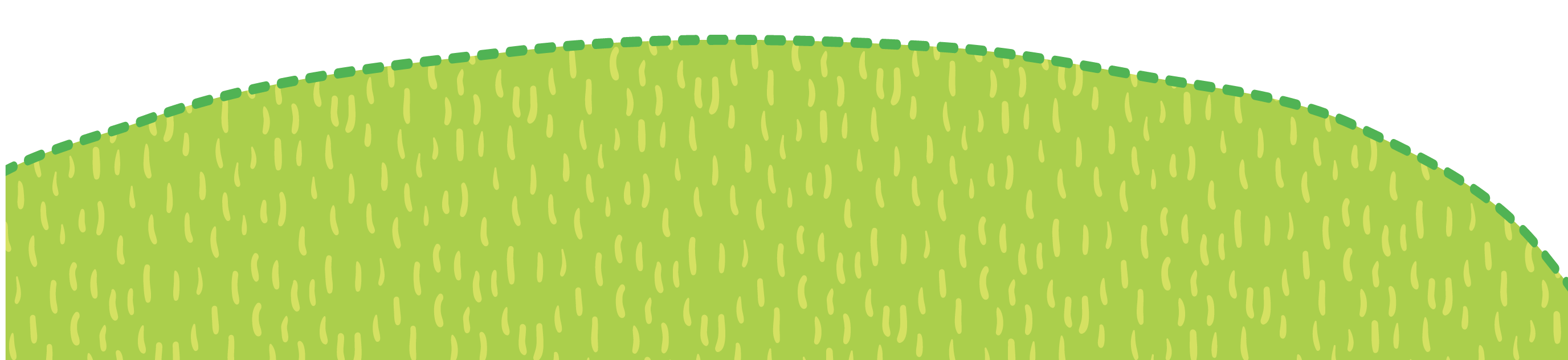 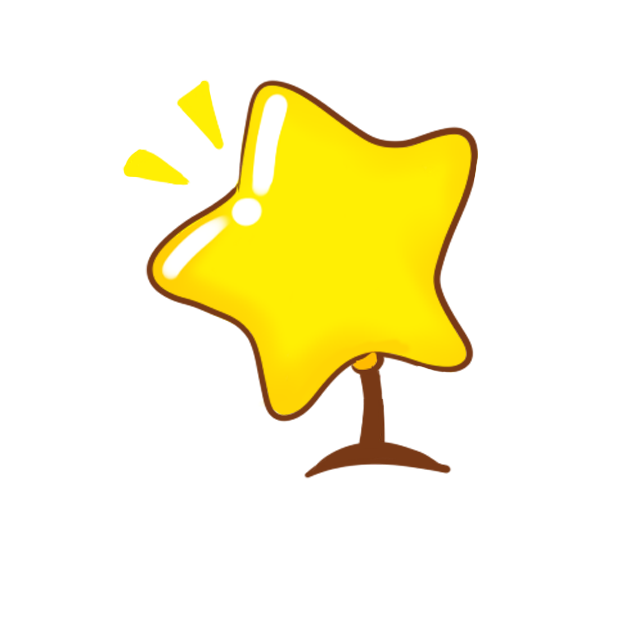 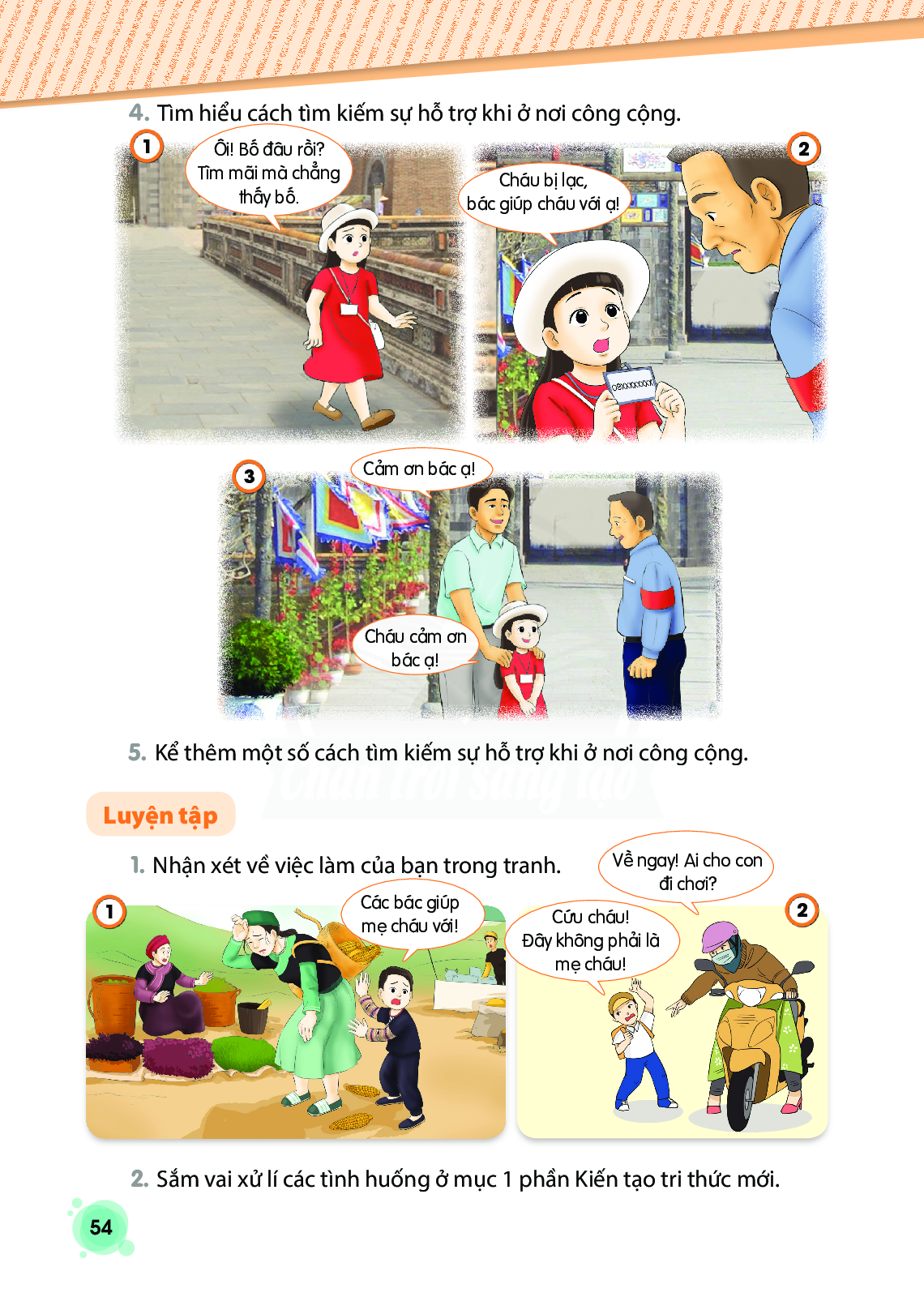 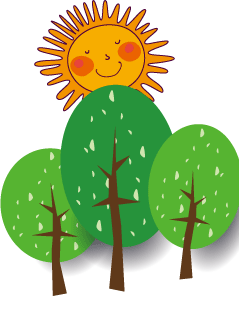 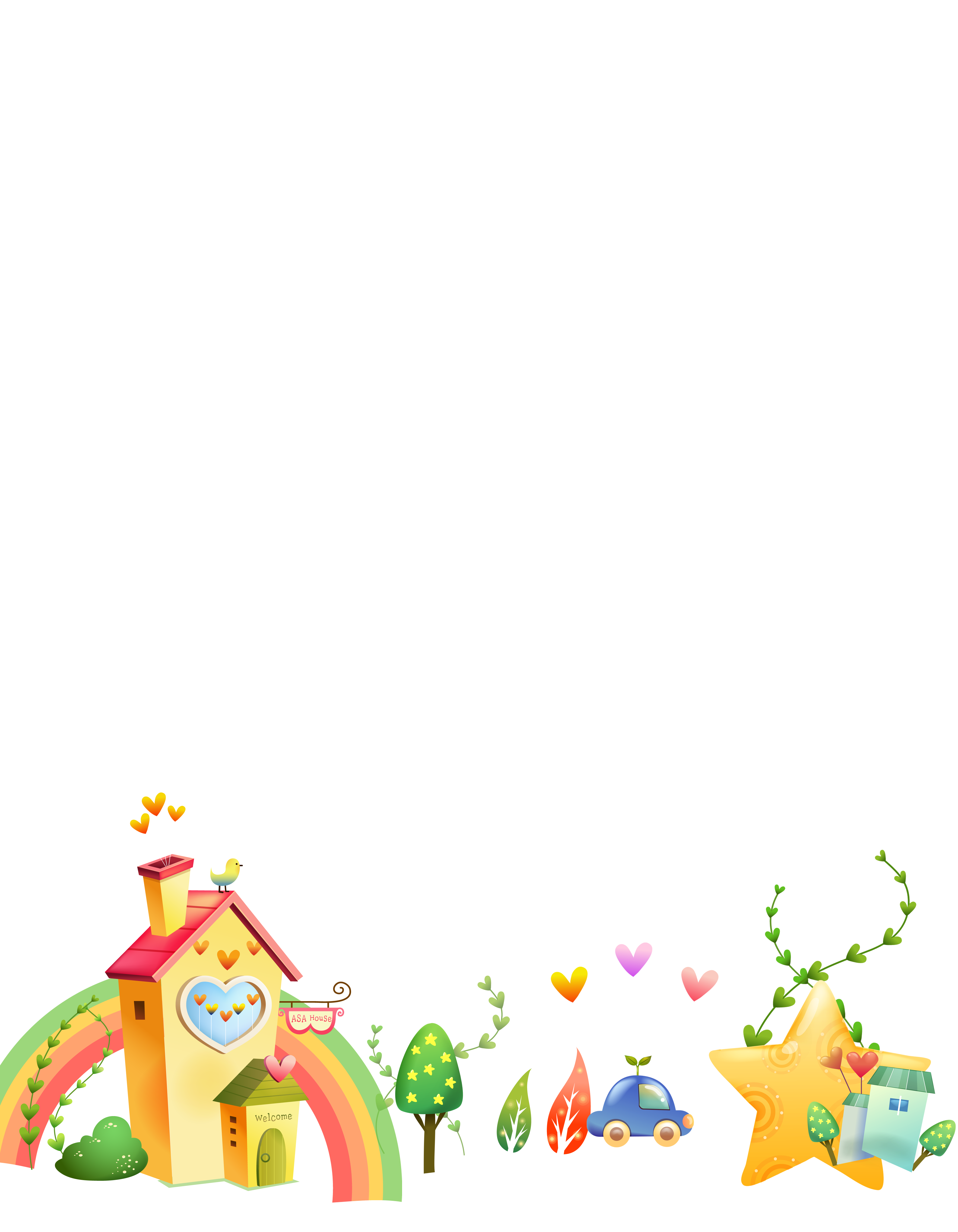 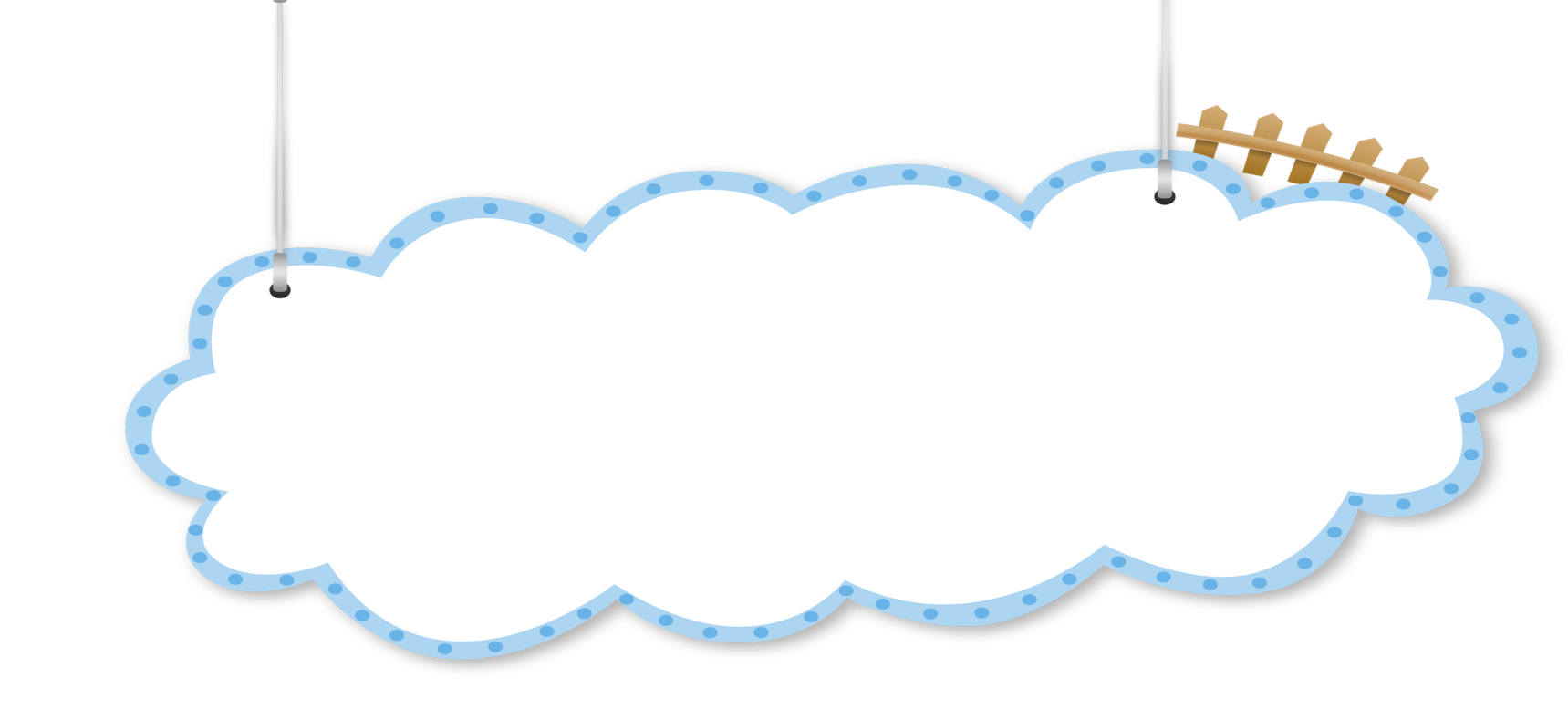 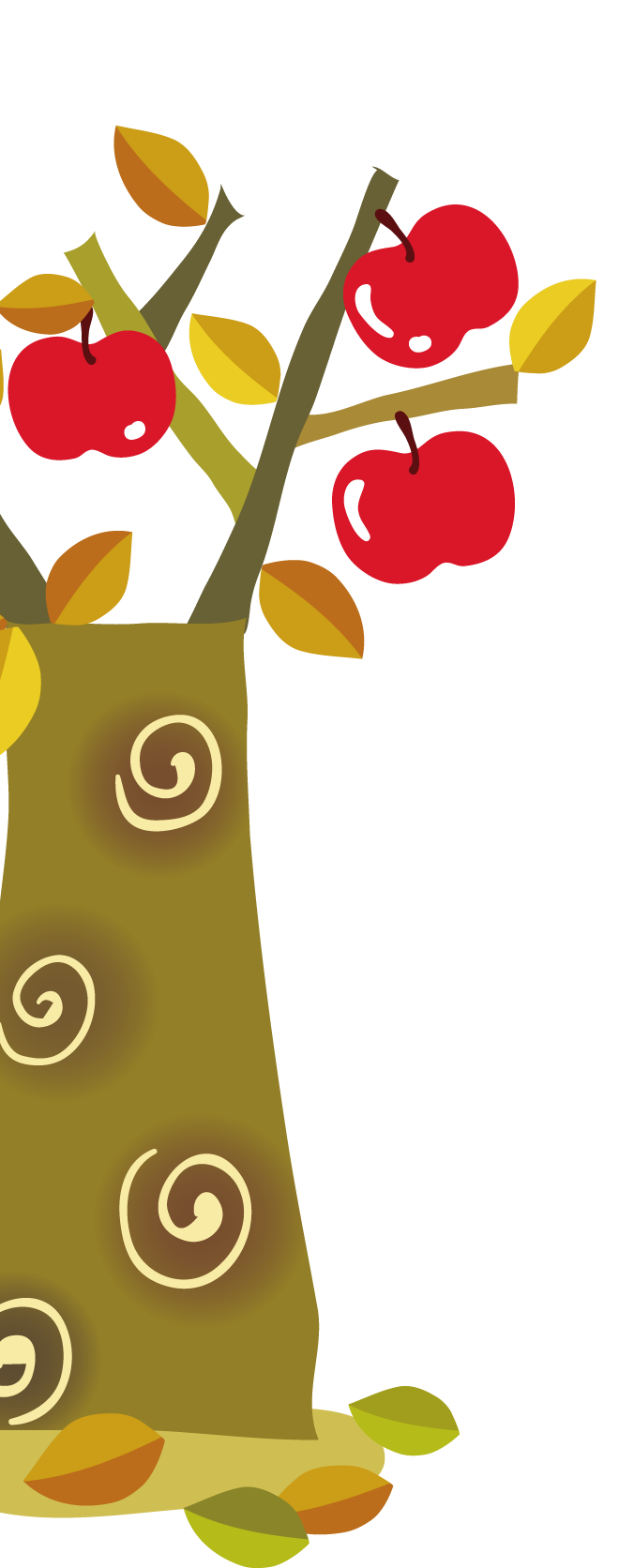 Trả lời câu hỏi
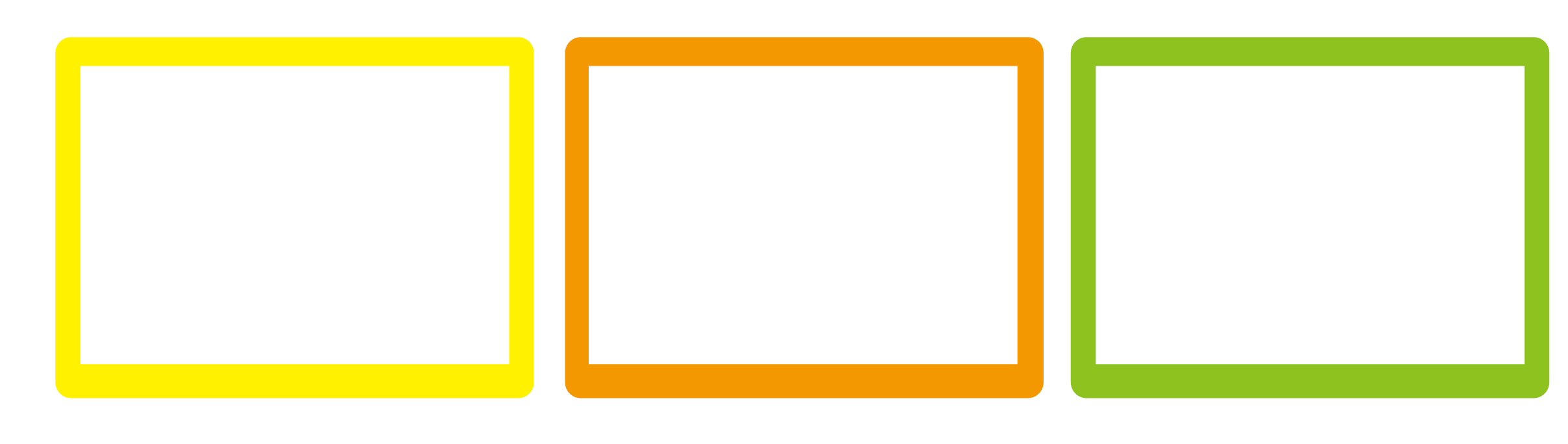 Bạn nhờ bác bảo vệ ở gần đó 
gọi điện cho bố
Bạn nhỏ 
bị lạc bố
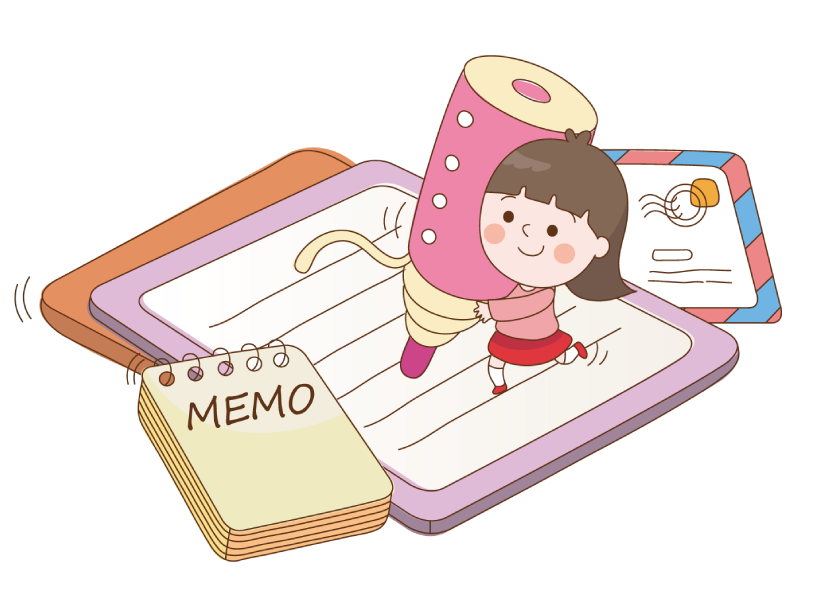 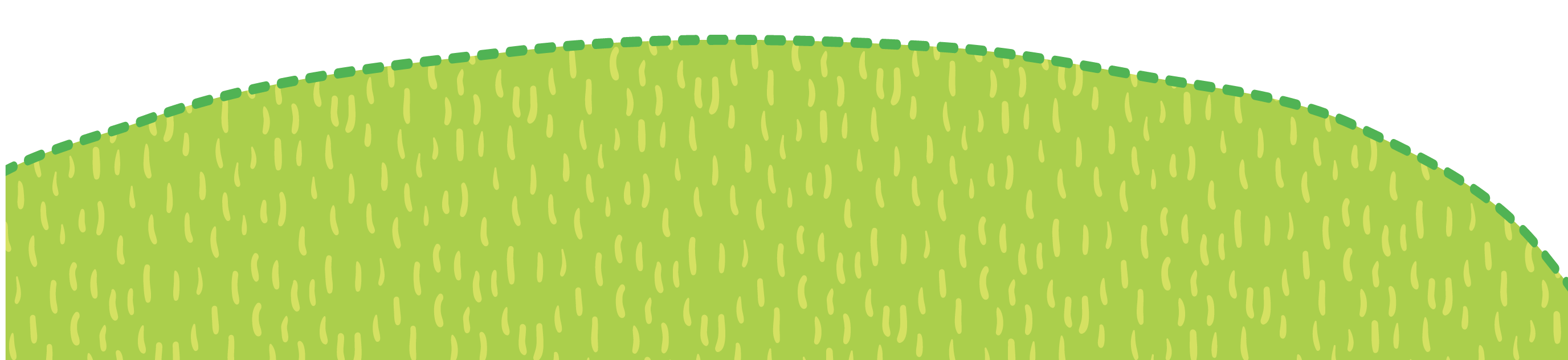 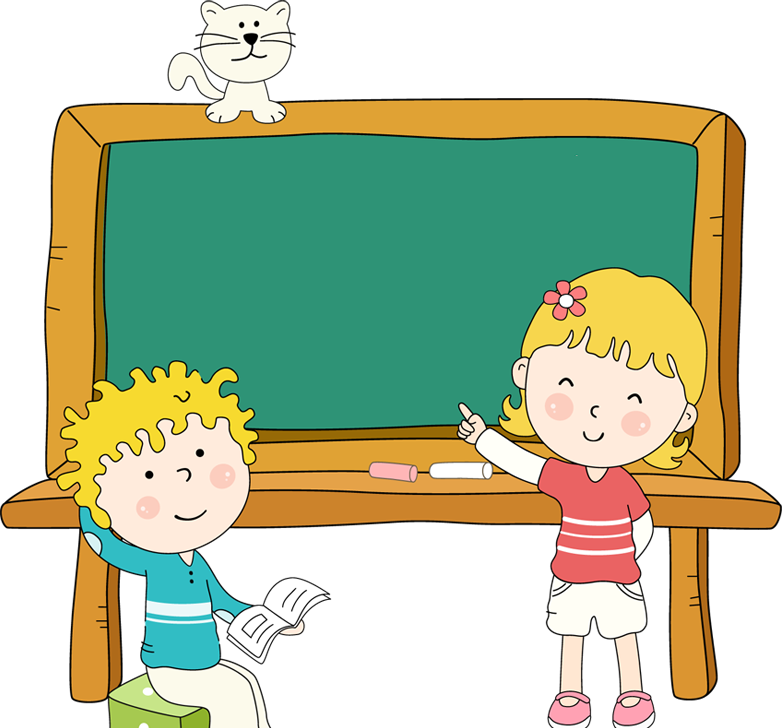 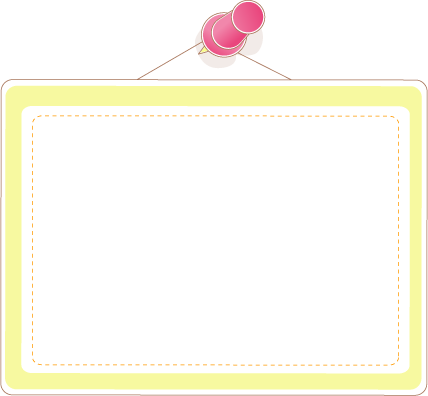 Nhờ mọi người xung quanh giúp đỡ.
Báo cảnh sát, công an khu vực ở gần đó.
Gọi điện thoại cho người thân.
Em hãy chia sẻ một cách tìm kiếm hỗ trợ khi ở nơi công cộng
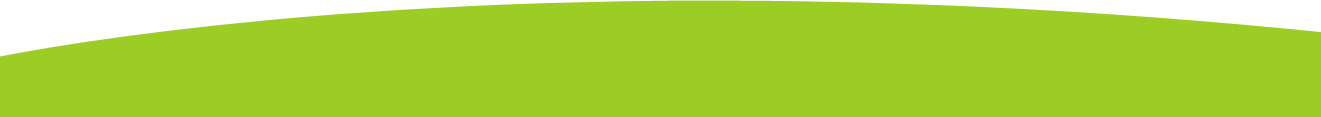 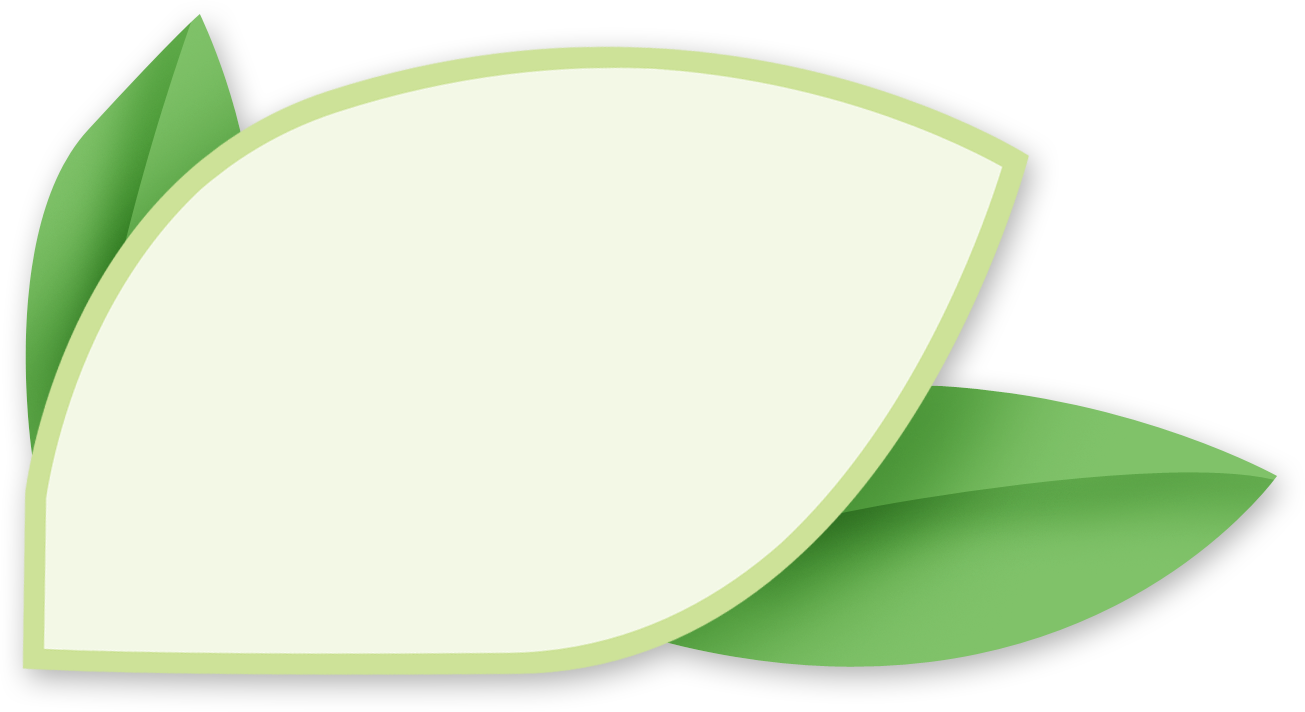 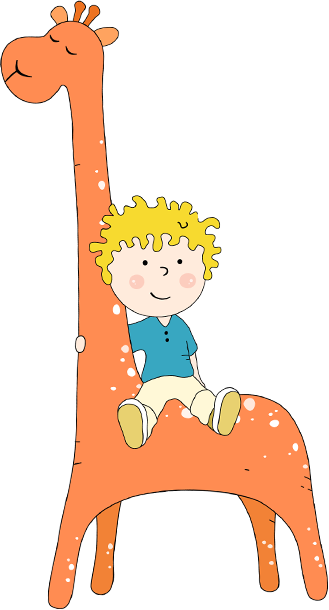 Trò chơi 
Ai nhanh ai đúng
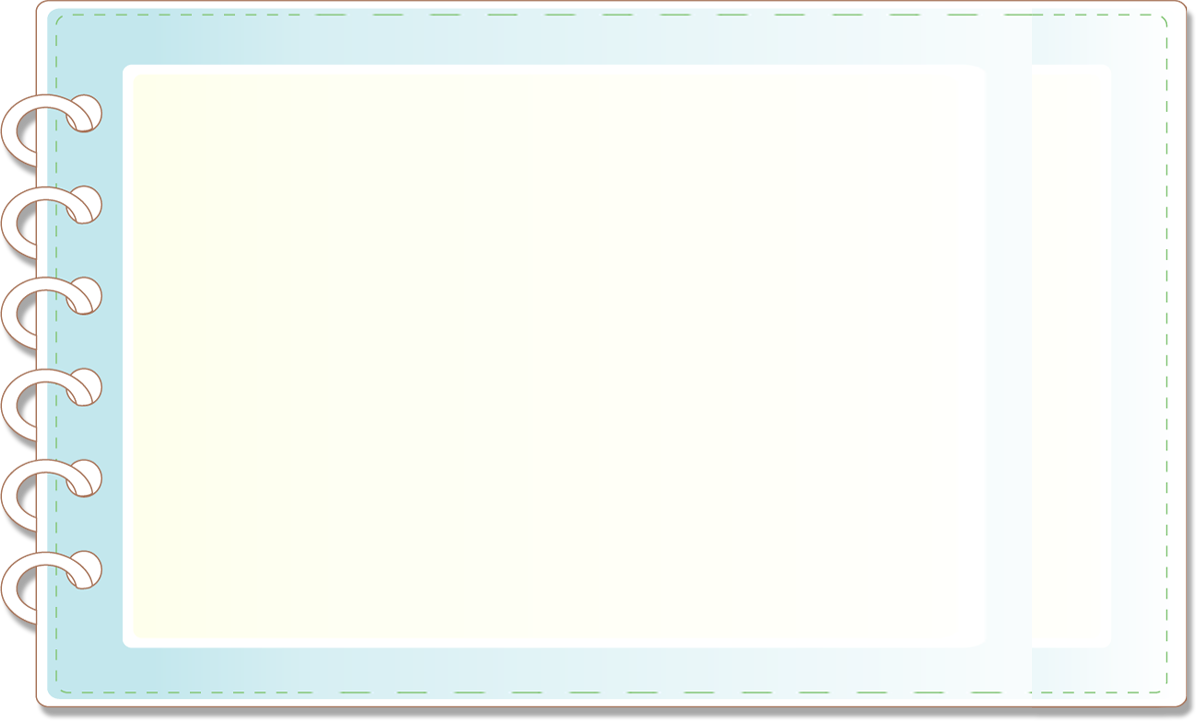 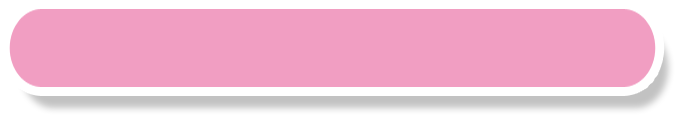 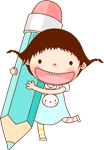 Em trai của em bị hóc xương khi ăn cá mà bố mẹ chưa về, em sẽ:
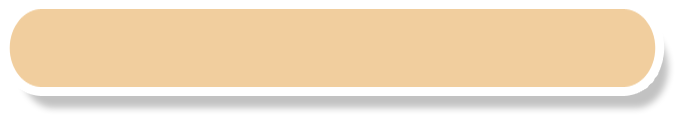 A. Bình tĩnh, sang nhà cô hàng xóm nhờ giúp đỡ
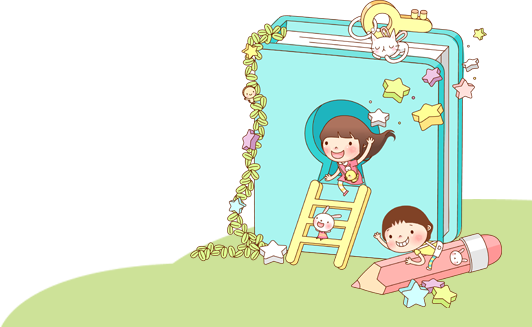 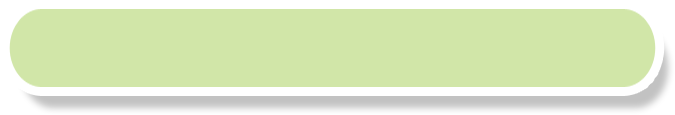 B. Gọi điện cho bố mẹ
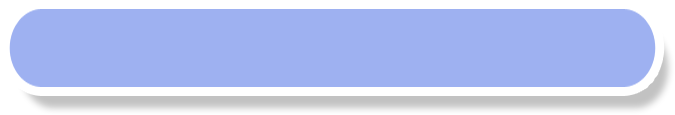 C. Mặc kệ em
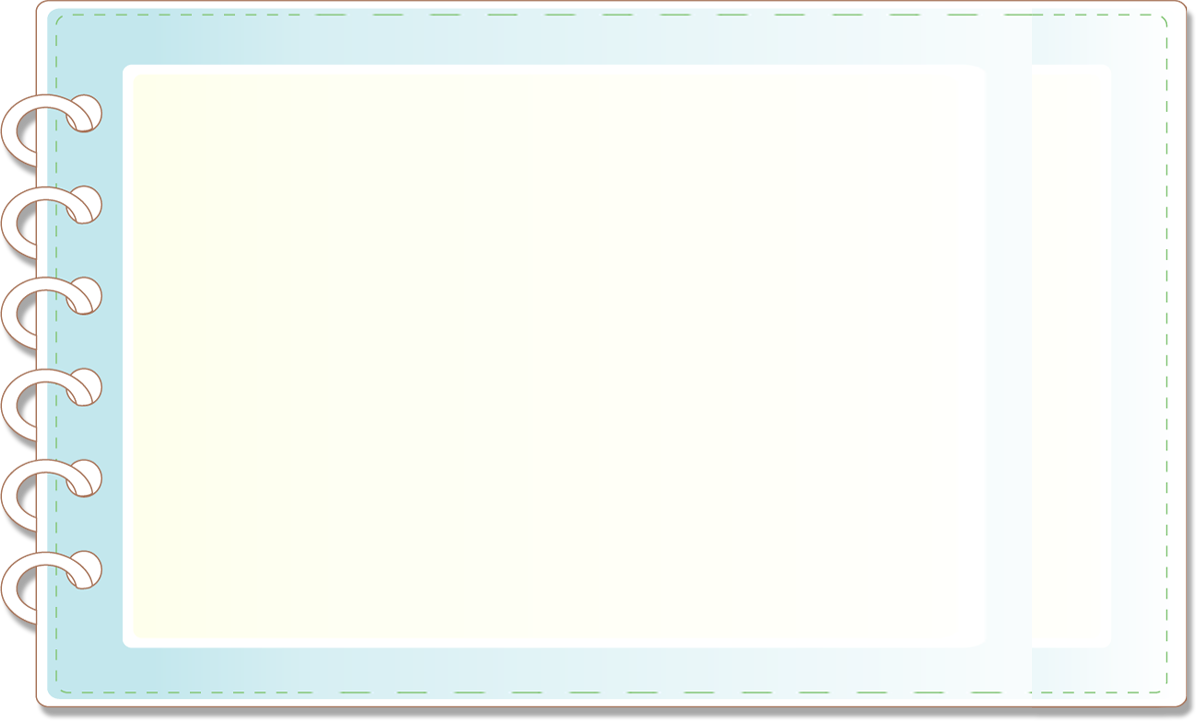 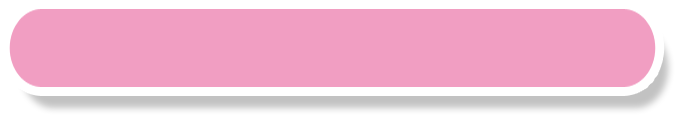 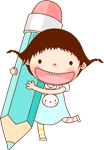 Áo đồng phục của em bị rách, em sẽ:
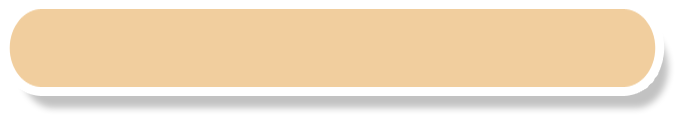 A. Tự lấy kim chỉ để khâu
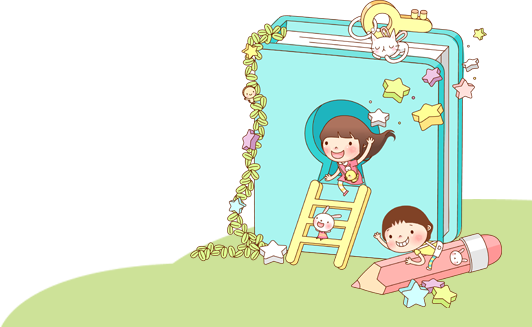 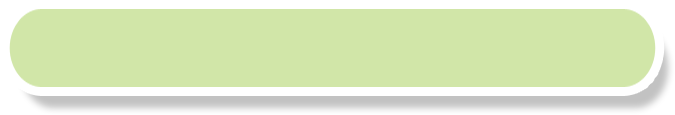 B.Nhờ ông bà/ bố mẹ khâu giúp
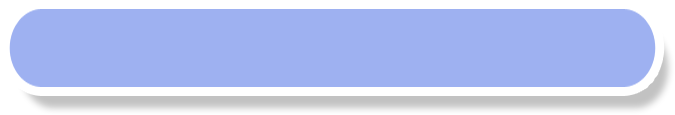 C. Đợi bố mẹ mua áo mới
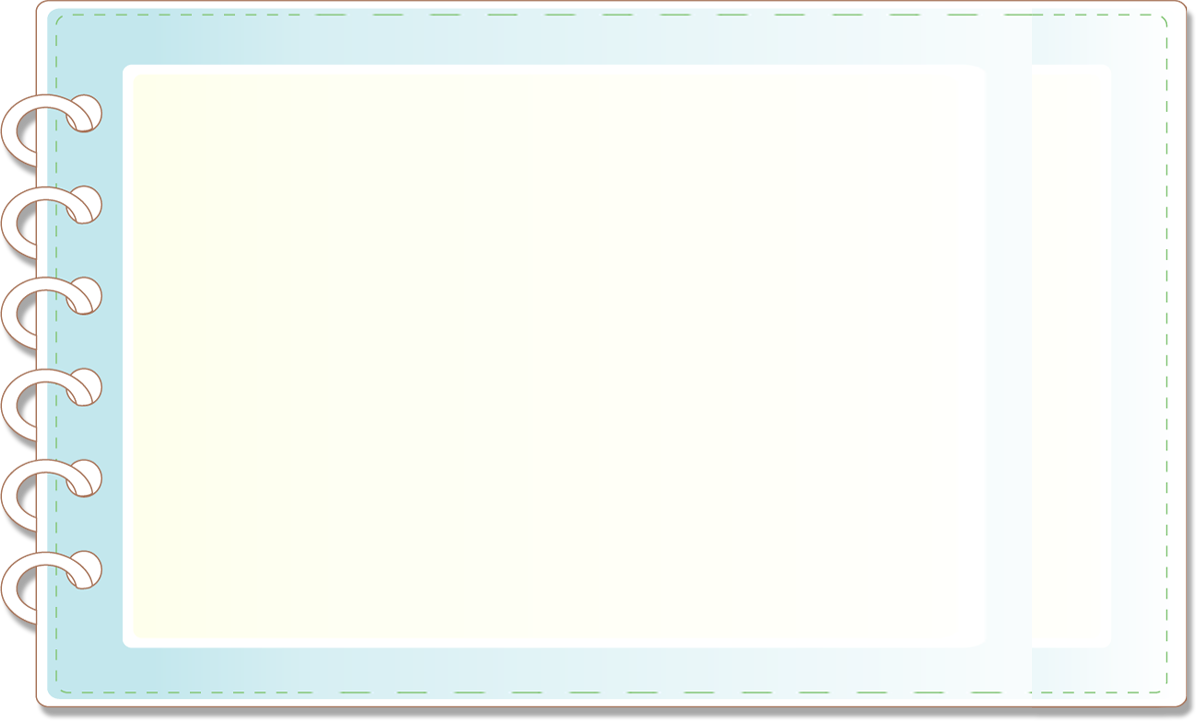 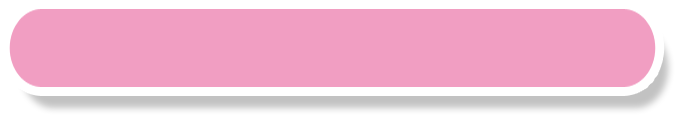 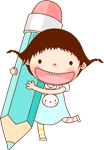 Khi em ở nhà một mình, có người lạ gõ cửa, em sẽ:
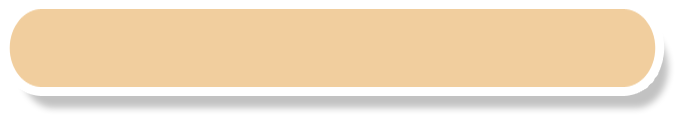 A. Mở cửa để người lạ vào nhà
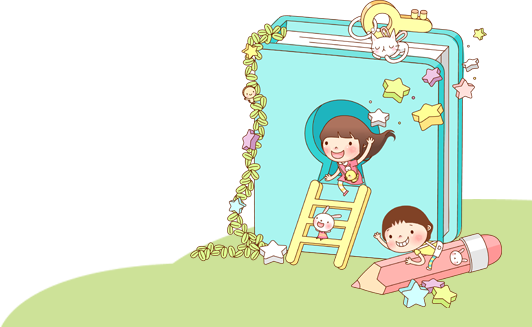 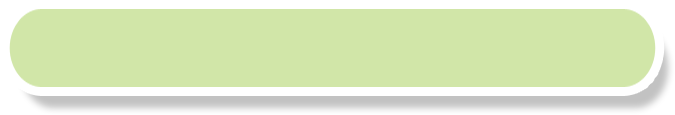 B. Gọi điện cho bố mẹ rồi mở cửa
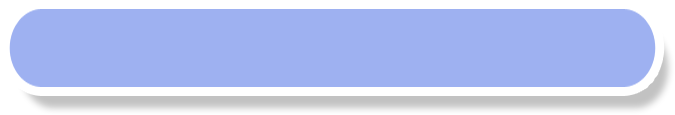 C. Không mở cửa, chờ bố mẹ về
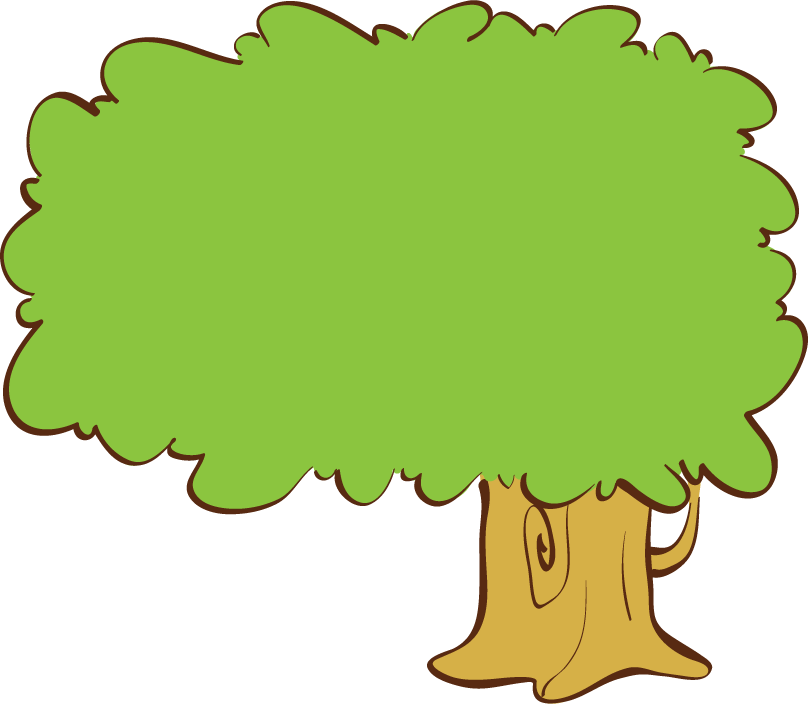 Củng cố
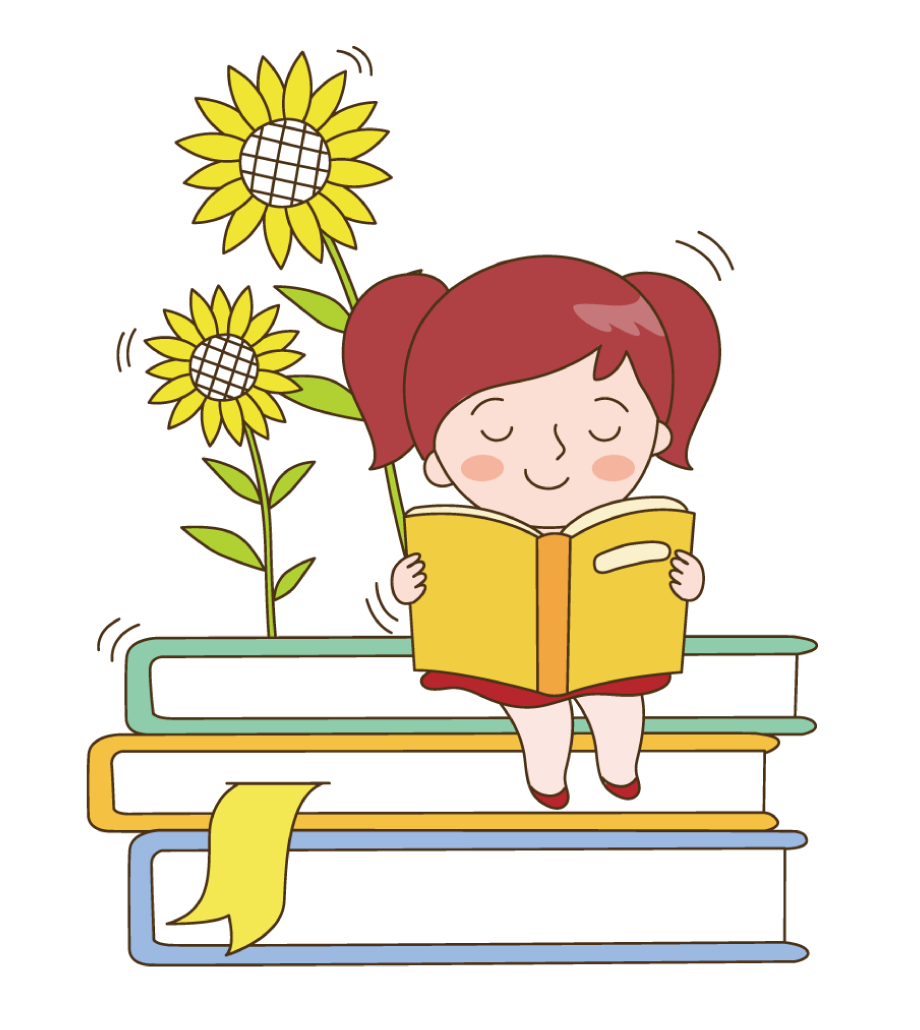 Dặn dò
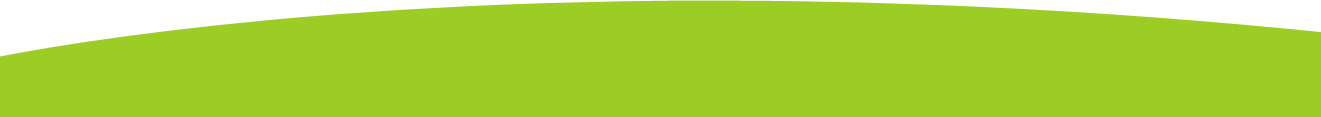